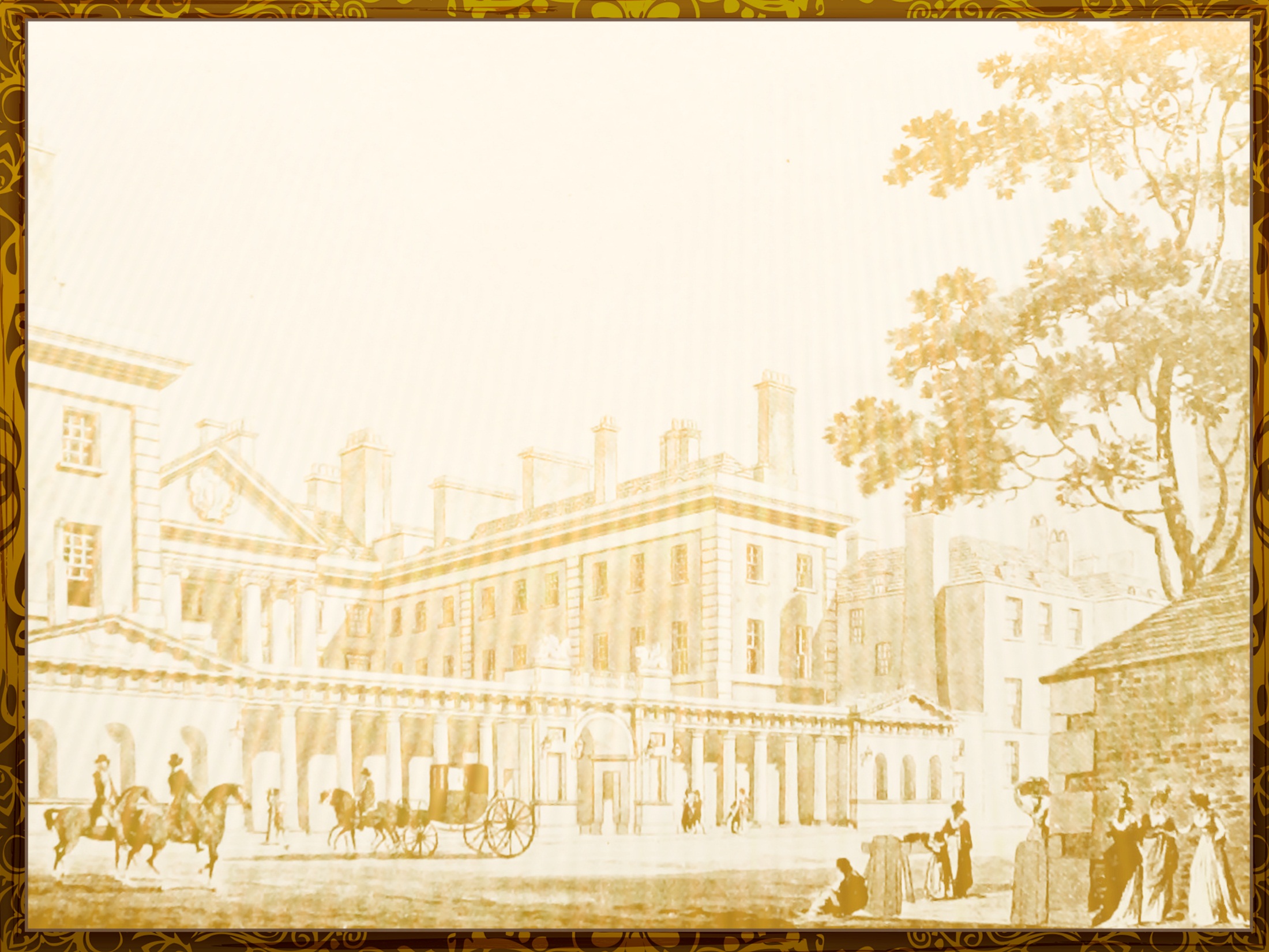 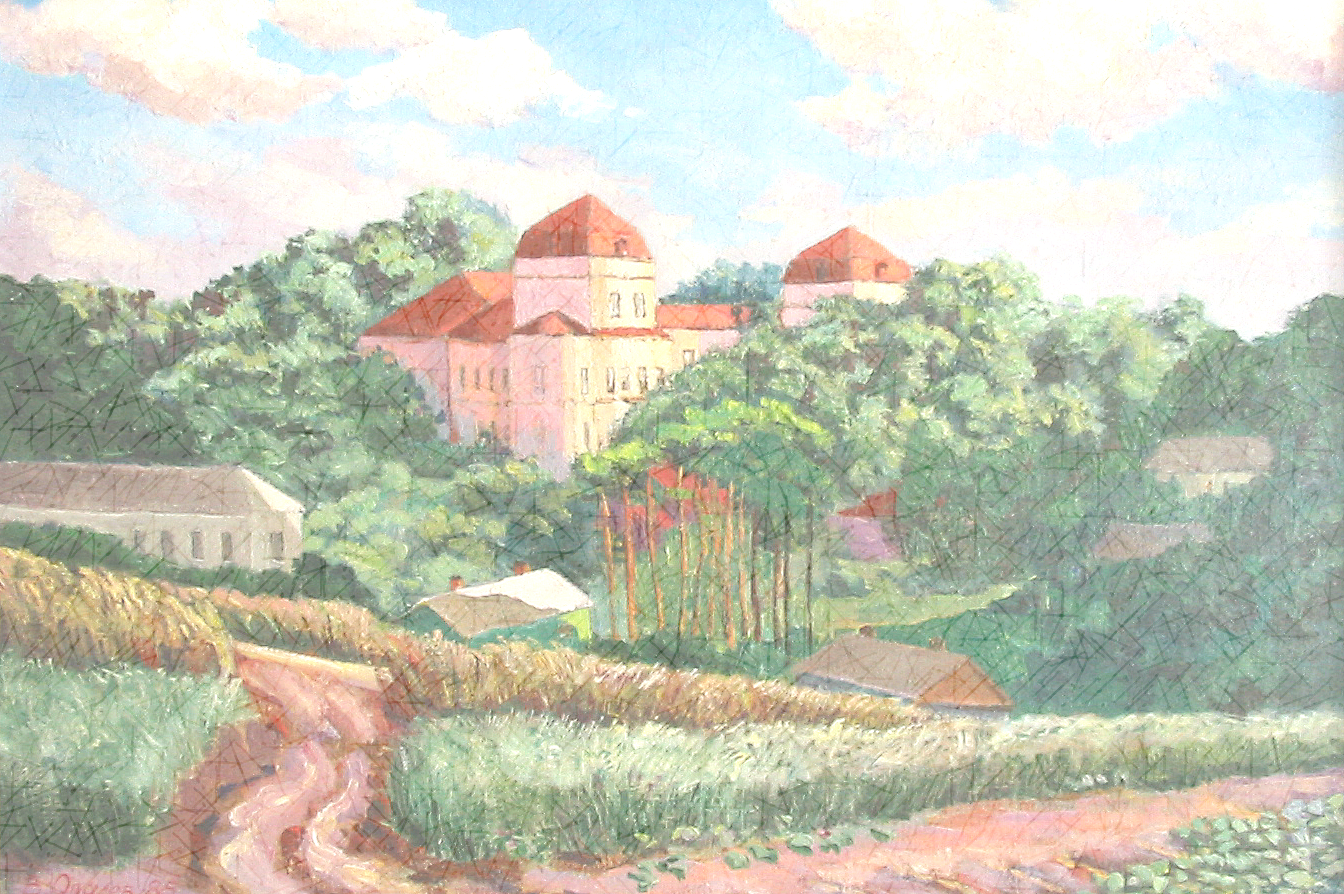 Ансамбль усадьбы Свиньиных-Козловских, 
XVIII – первая половина XIX в.
г. Переславль-Залесский, 2015 г.
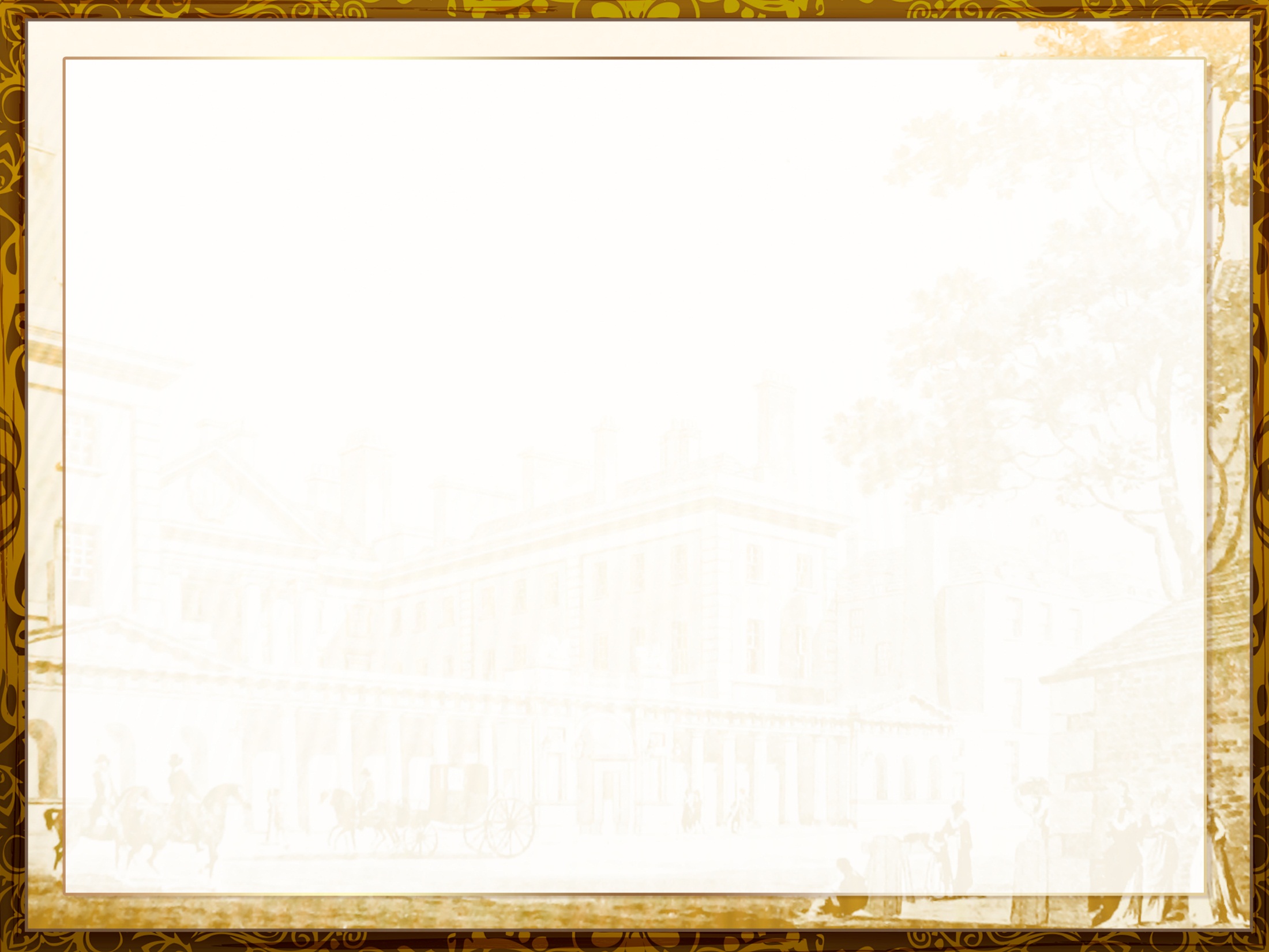 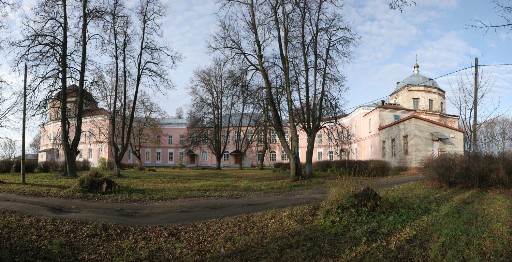 Усадьба Свиньиных-Козловских- жемчужина русской 
дворянской культуры XVIII в.
Название презентации
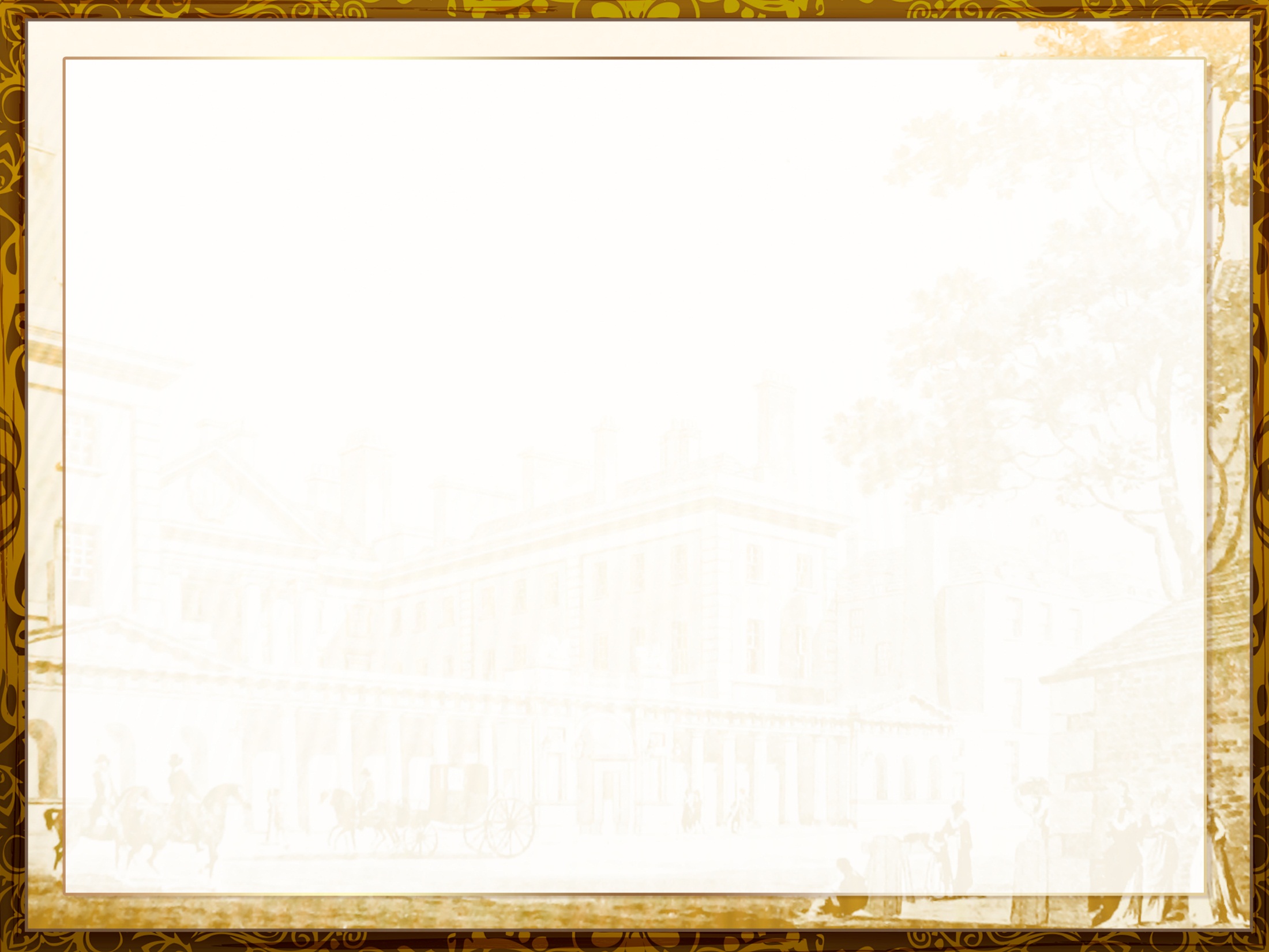 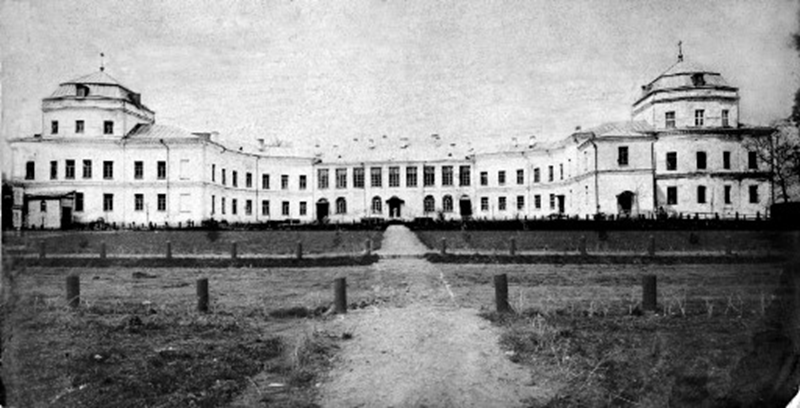 Дворец построен
В 1779 г. сенатором
Петром Сергеевичем Свиньиным
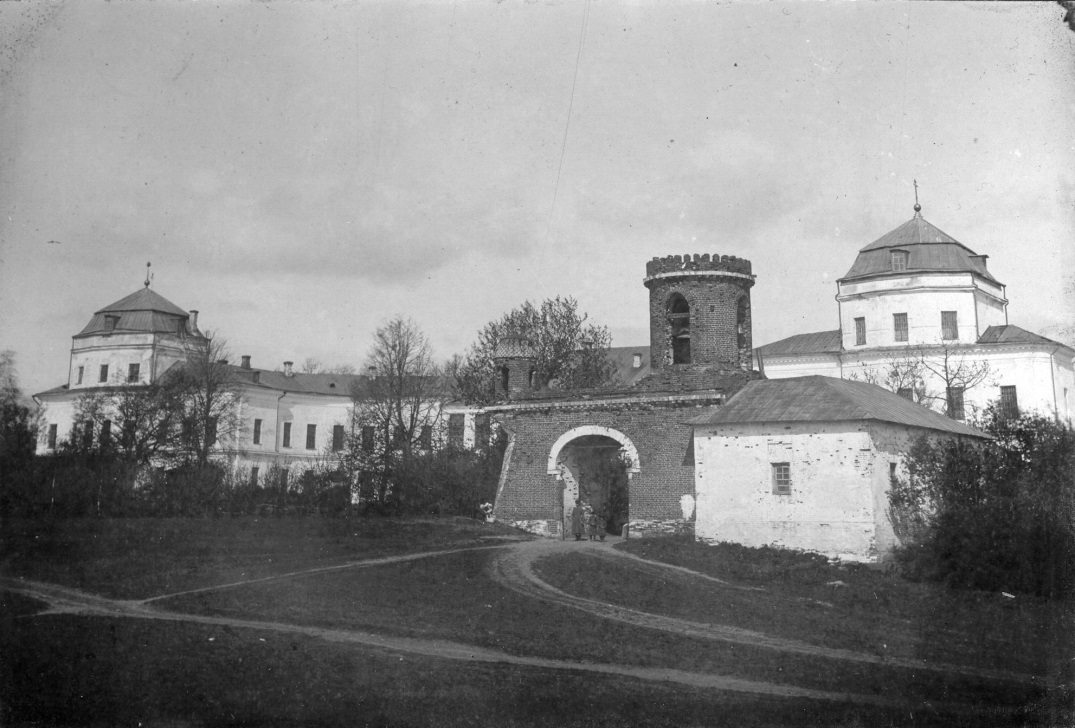 Усадебно-парковый ансамбль занимает площадь около 20 га и является самым интересным архитектурным сооружением сельского усадебного строительства Владимирской губернии XVIII в.
Название презентации
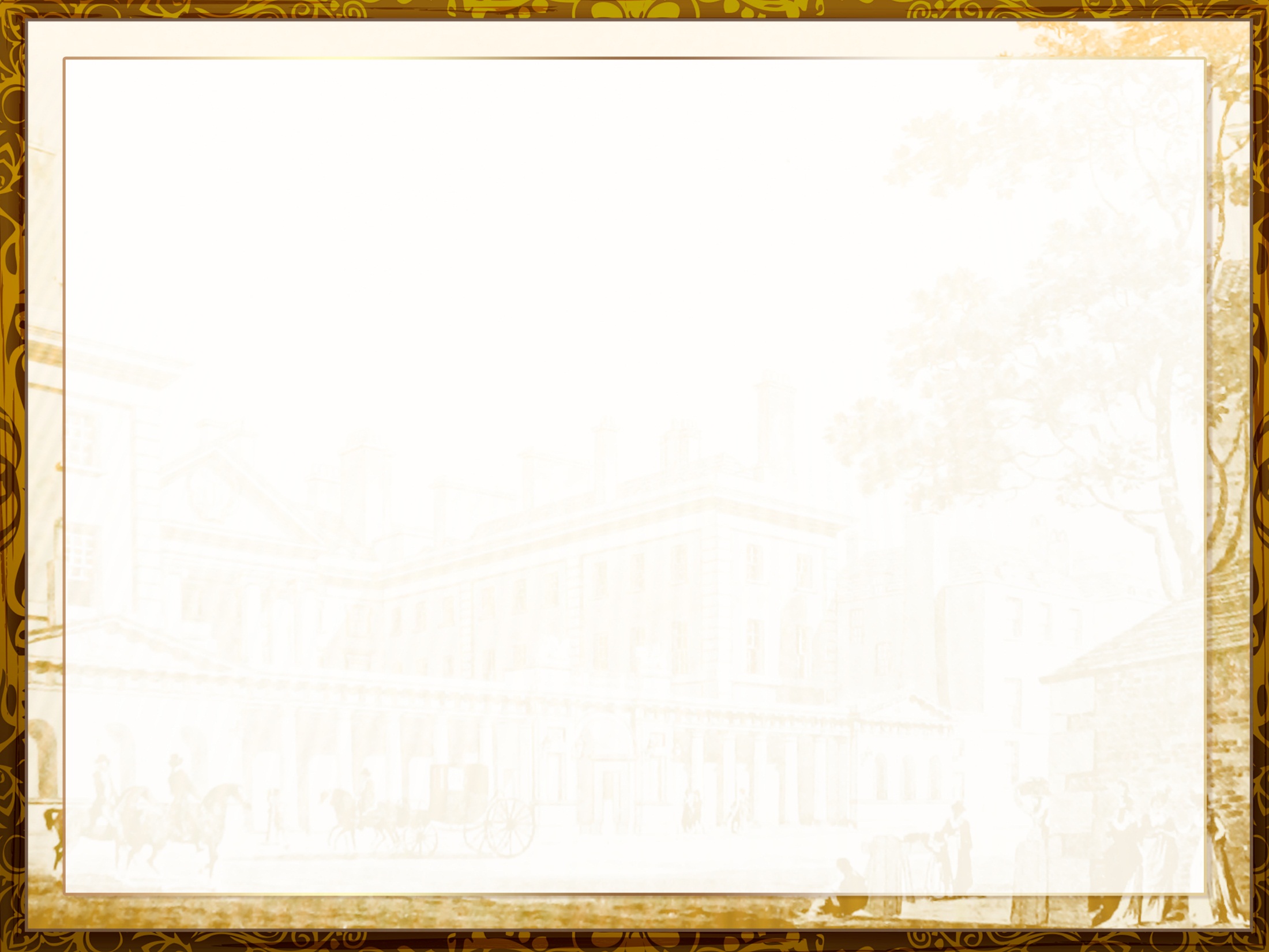 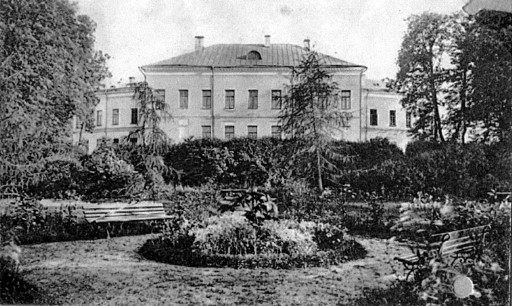 Планировка дворца напоминает композицию крупнейших петербургских дворцов: 
строгая симметрия
изогнутые галереи
домовая церковь
двухсветный западный зал
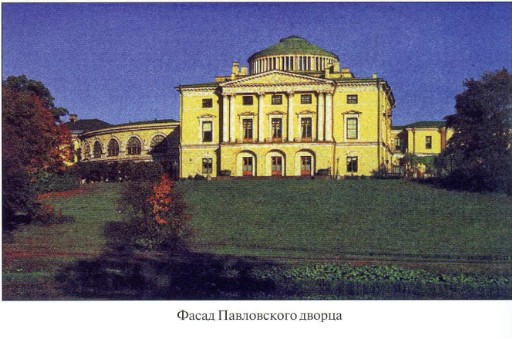 На фото фасады дворцов в 
с. Смоленское и Павловского дворца
Название презентации
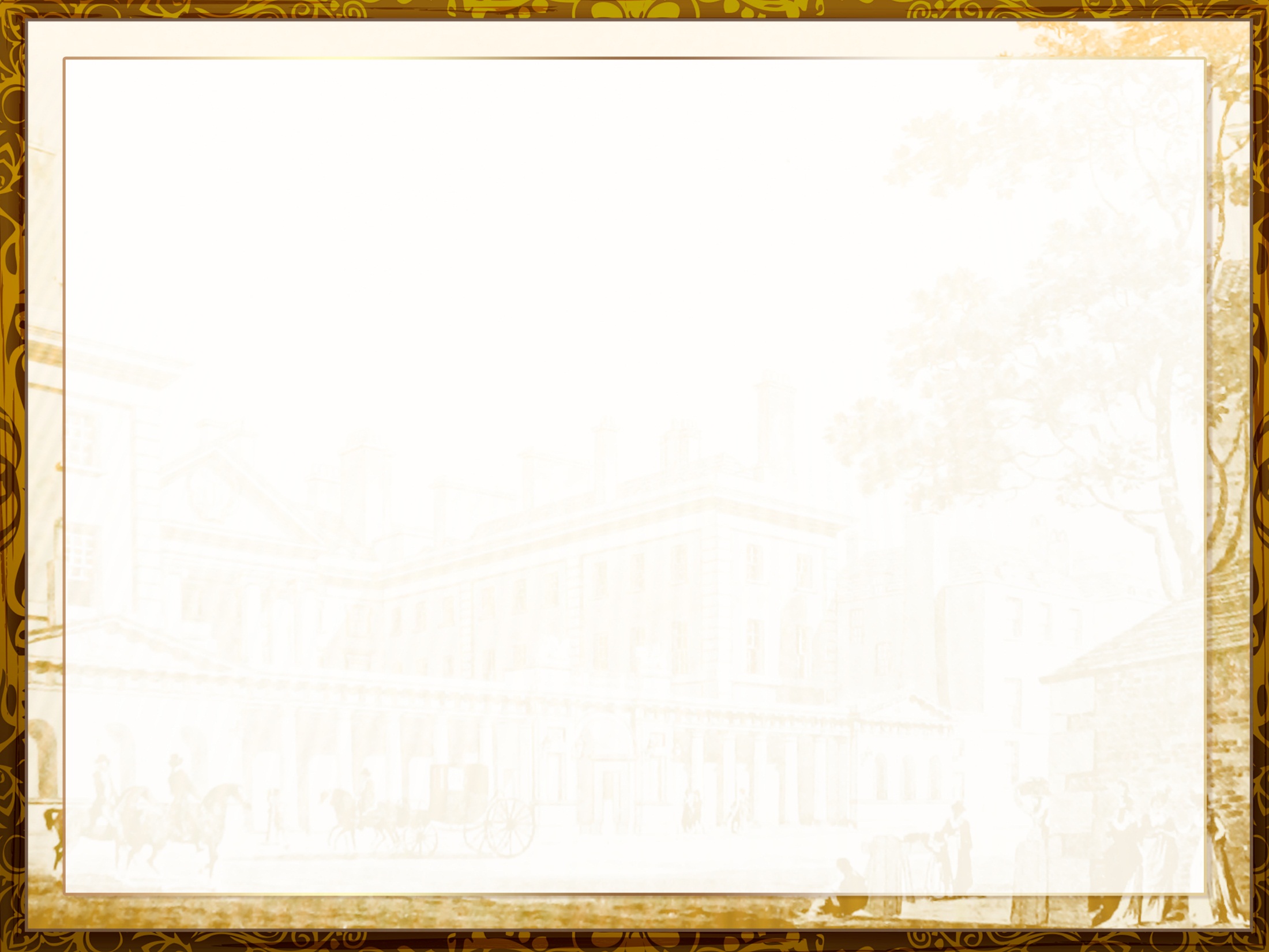 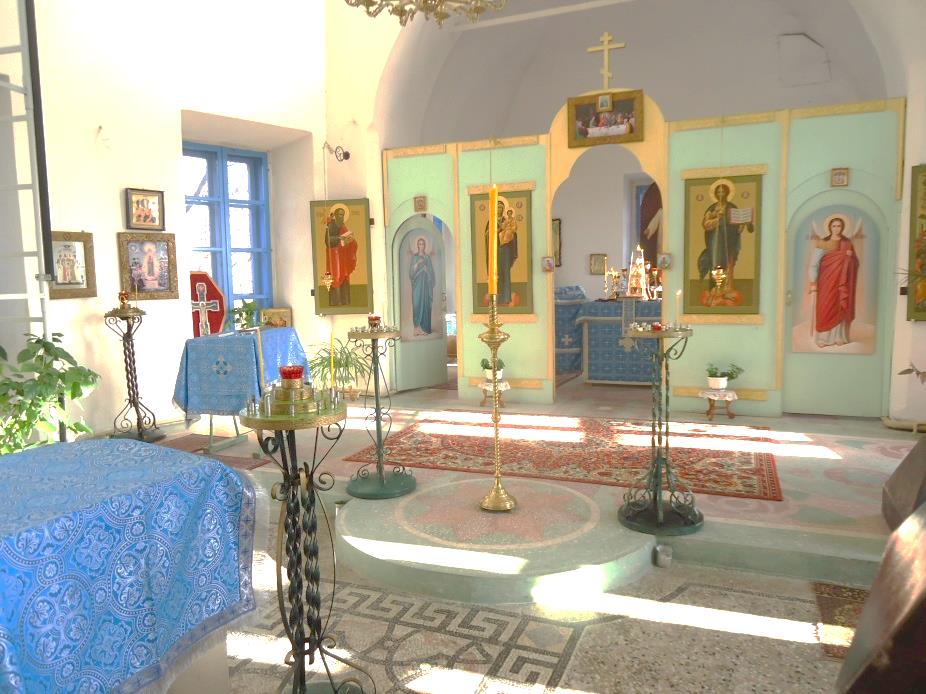 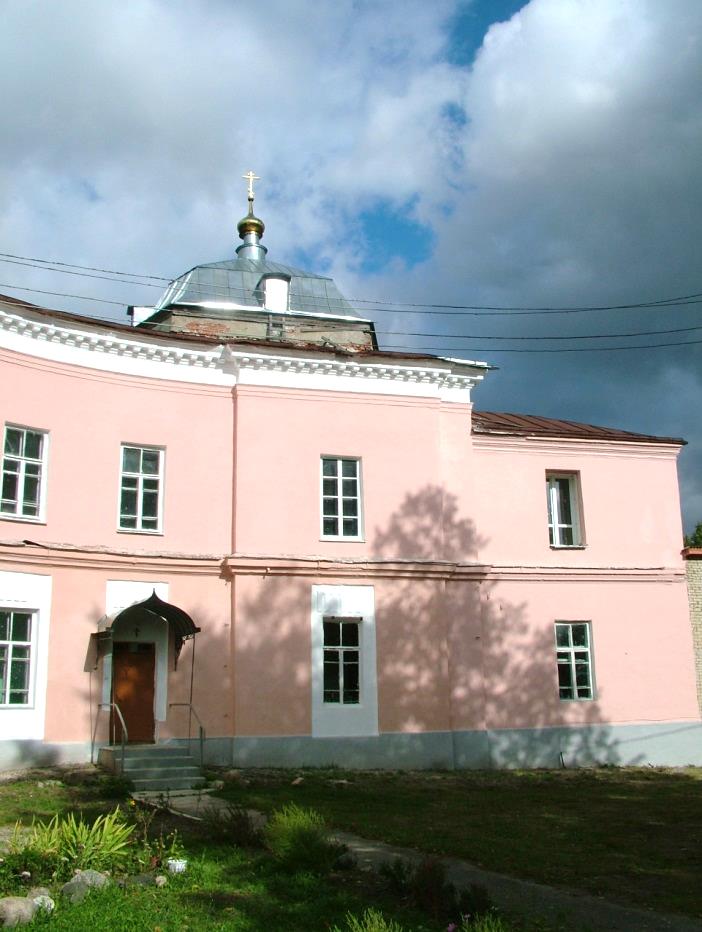 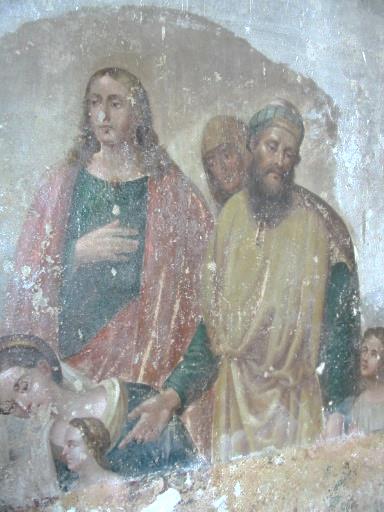 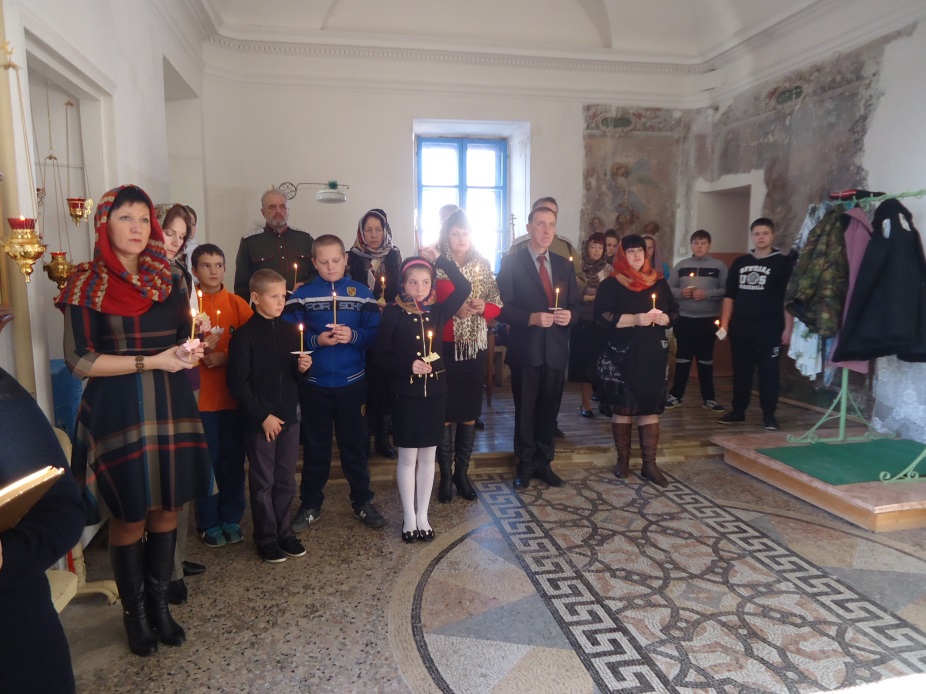 Домовая церковь в восточном  
флигеле усадьбы.
Престолы: Успения Божией Матери 
(второй этаж) и апостола Иоанна 
Богослова (первый этаж).
Название презентации
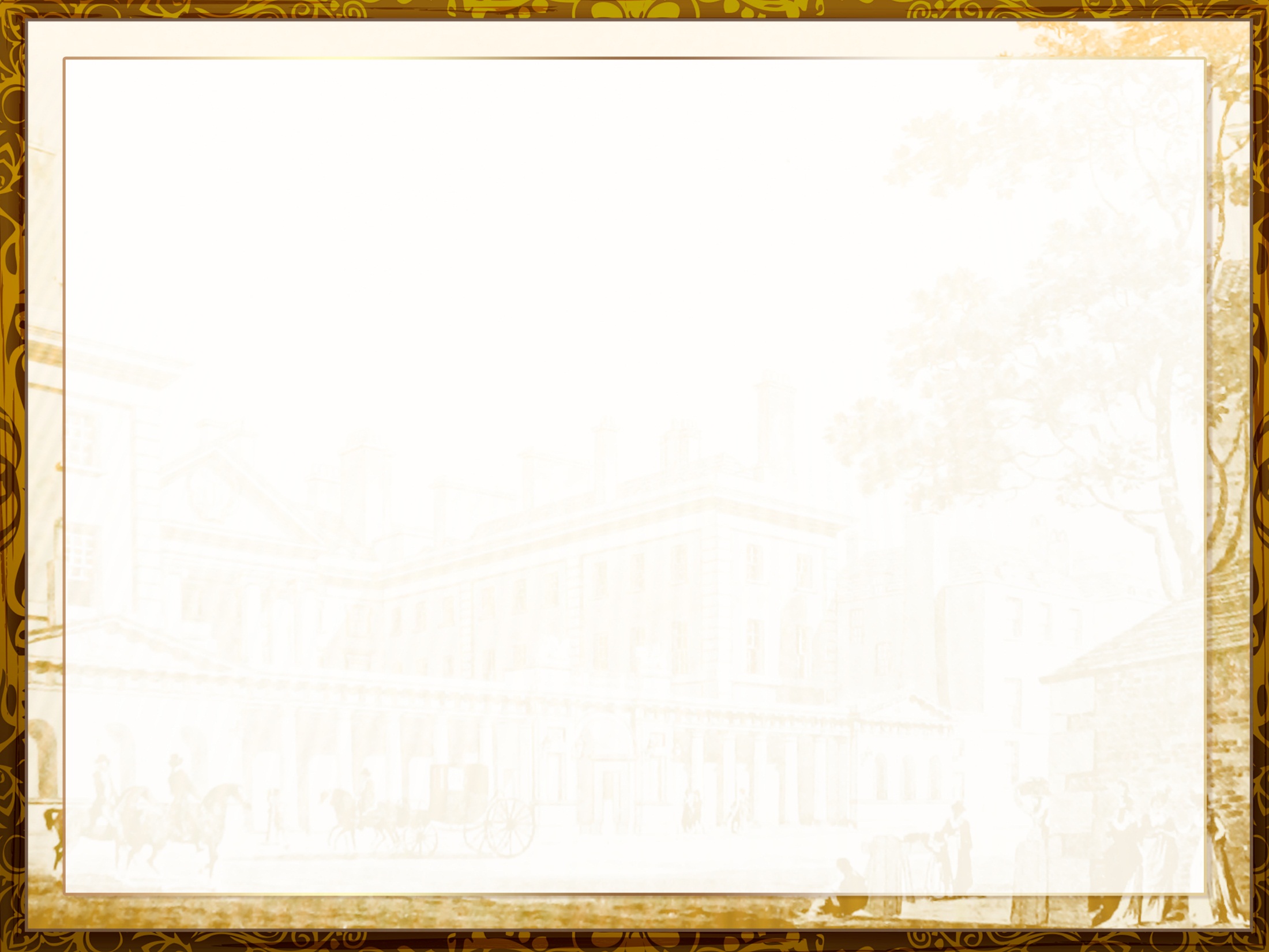 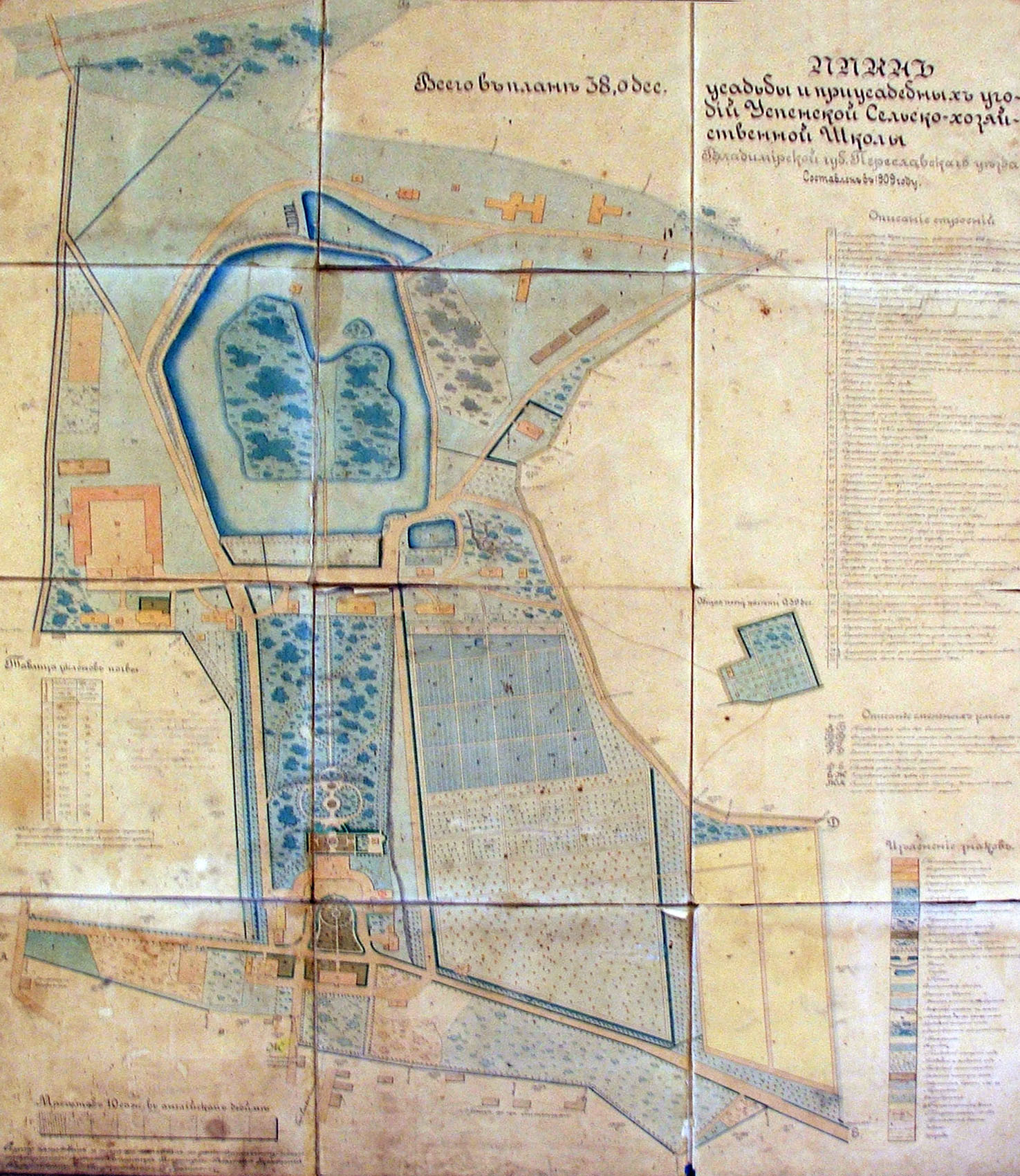 Название презентации
План усадьбы 1909 г.
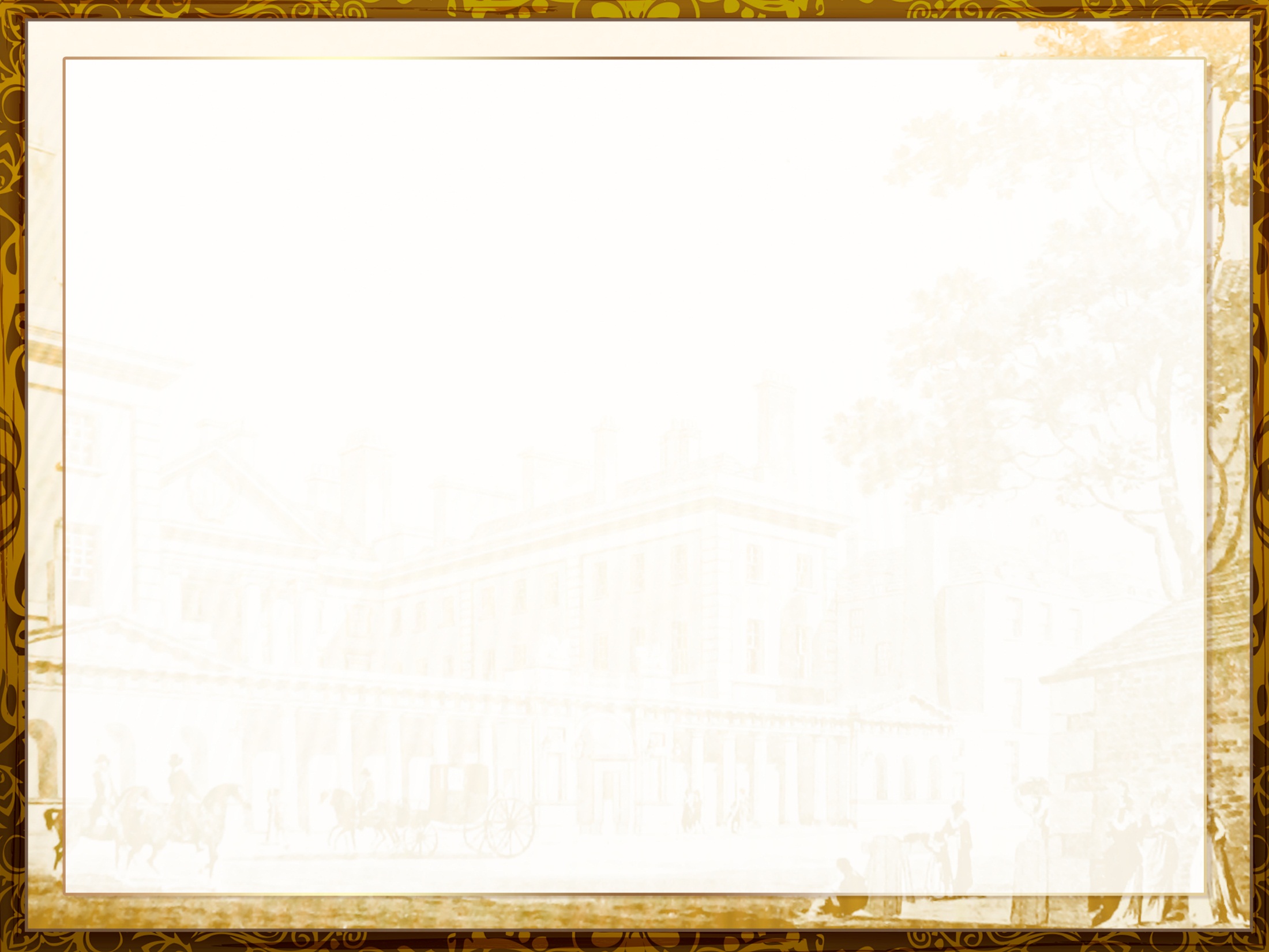 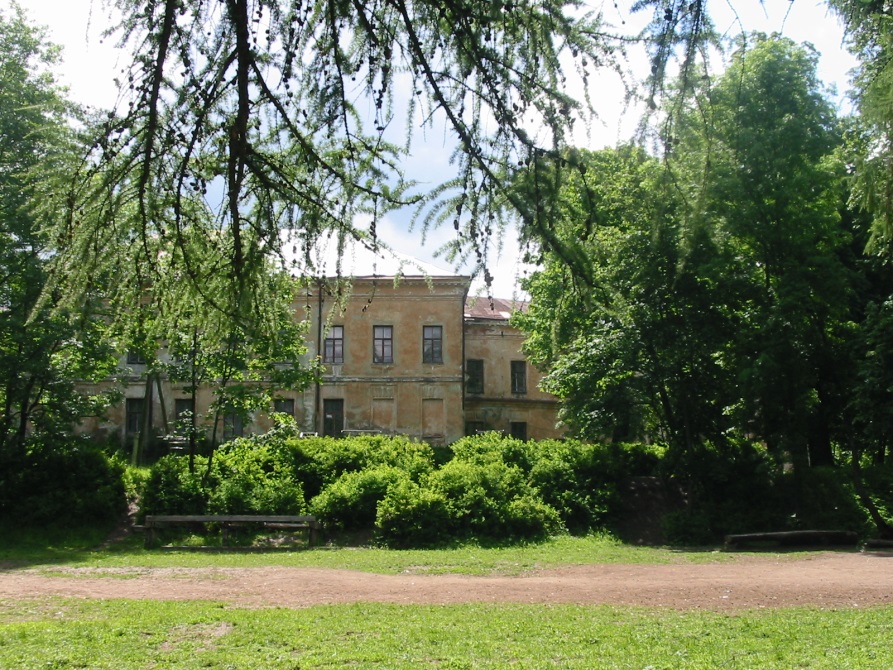 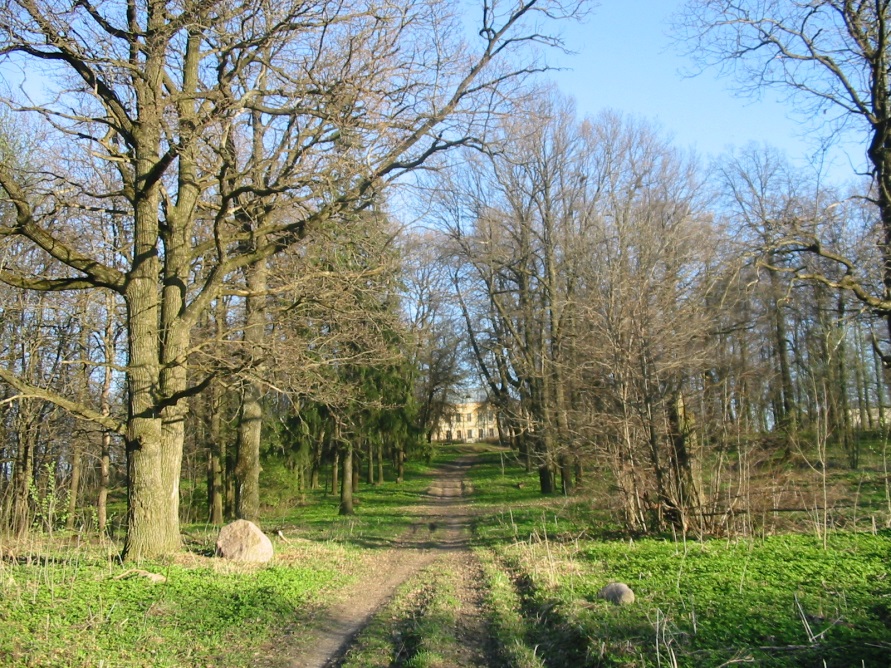 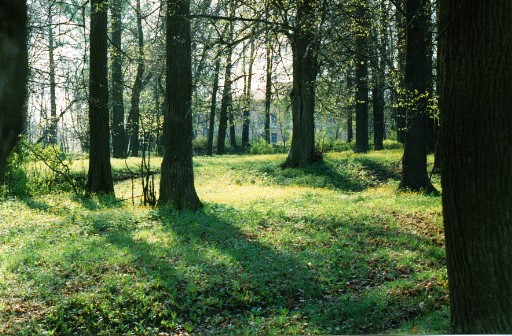 Прямоугольный регулярный террасированный парк
С рядовыми и аллейными липовыми посадками.
Название презентации
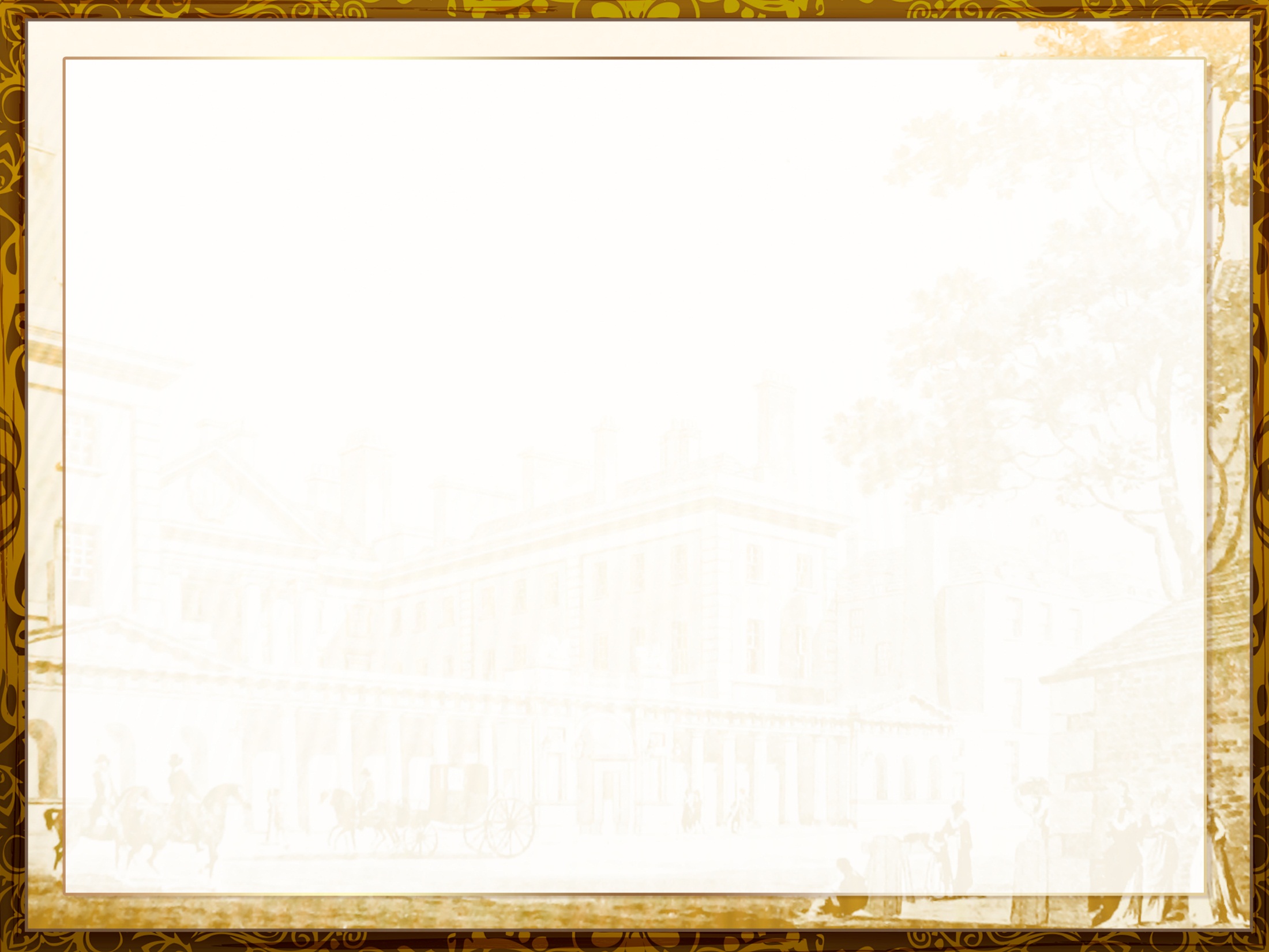 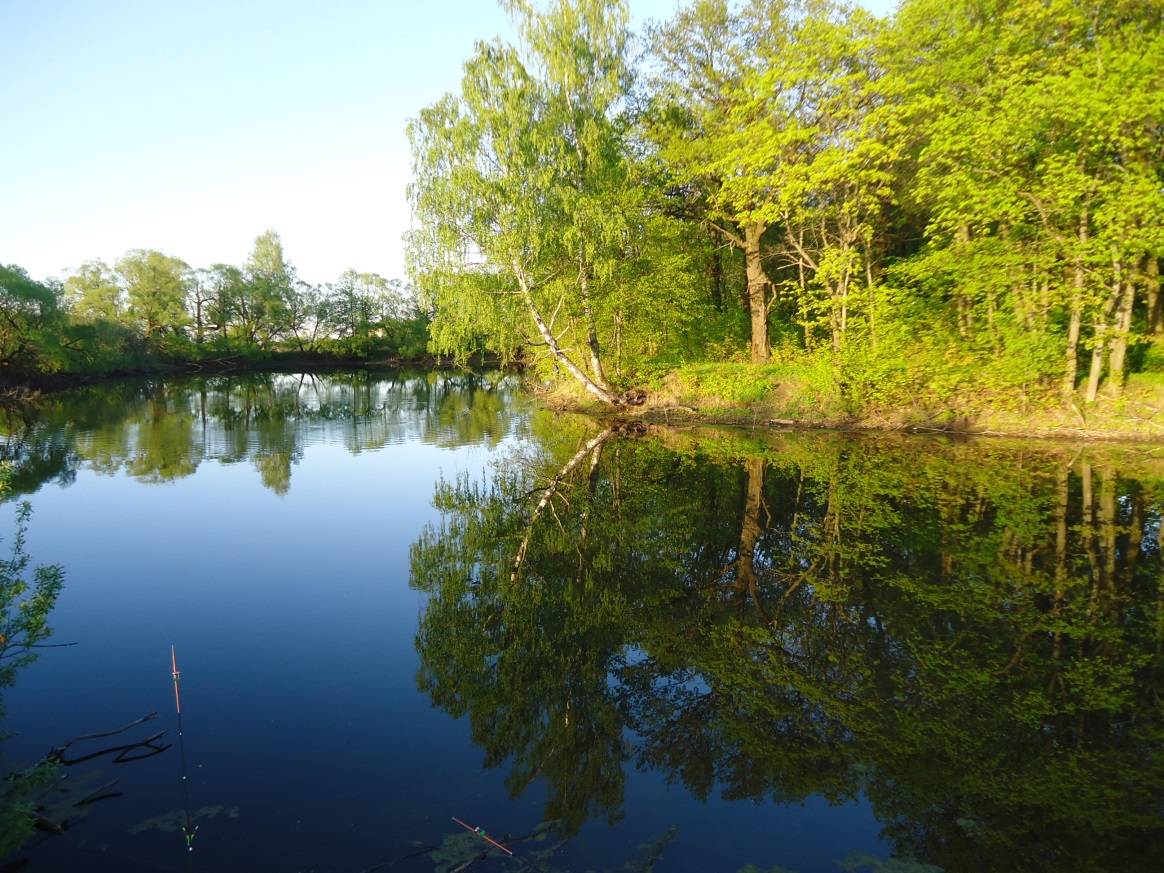 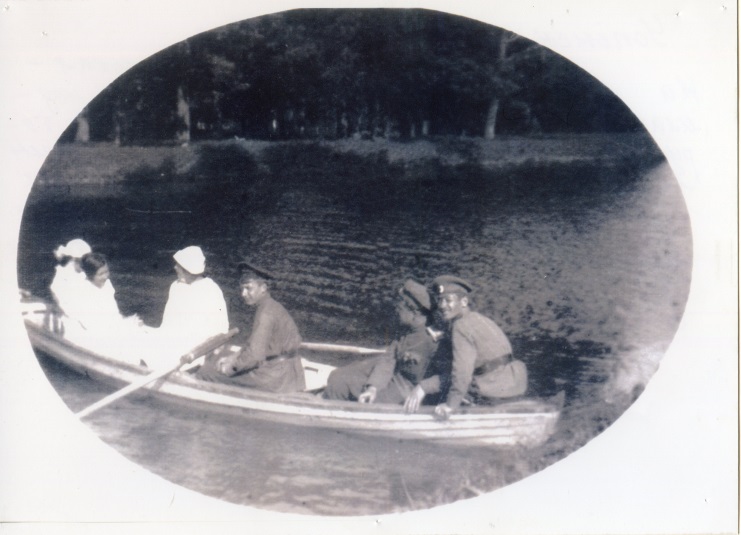 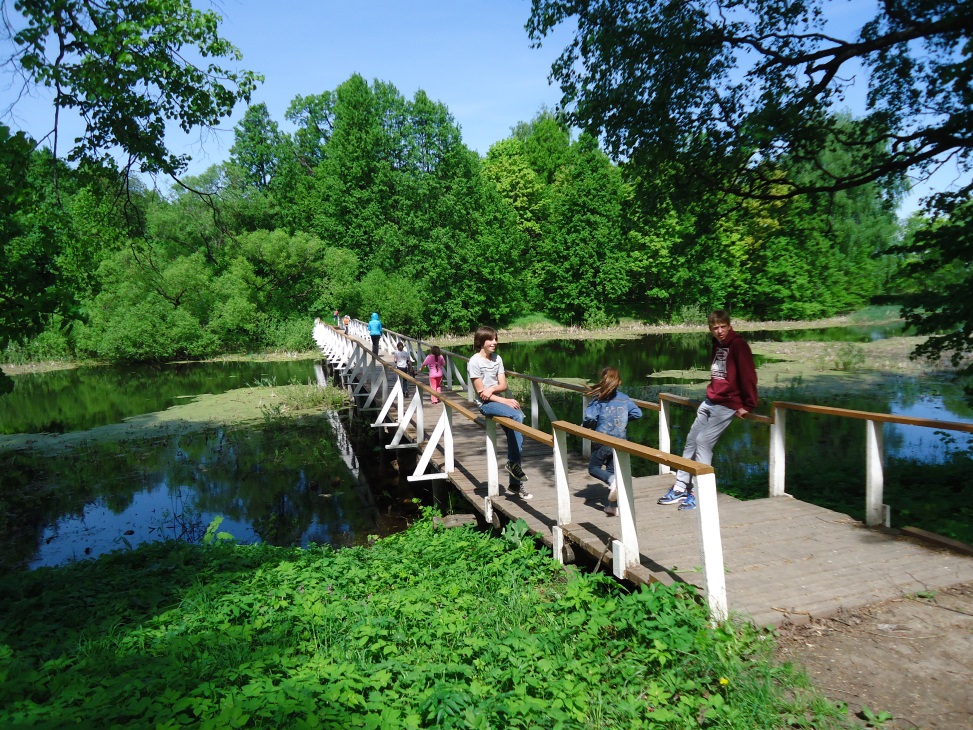 Пруд с островом в центре – живой памятник мужества, доблести и славы русским солдатам, изгнавшим наполеоновские полчища.
Устроен пленными французами в 1813-1815 гг.
Название презентации
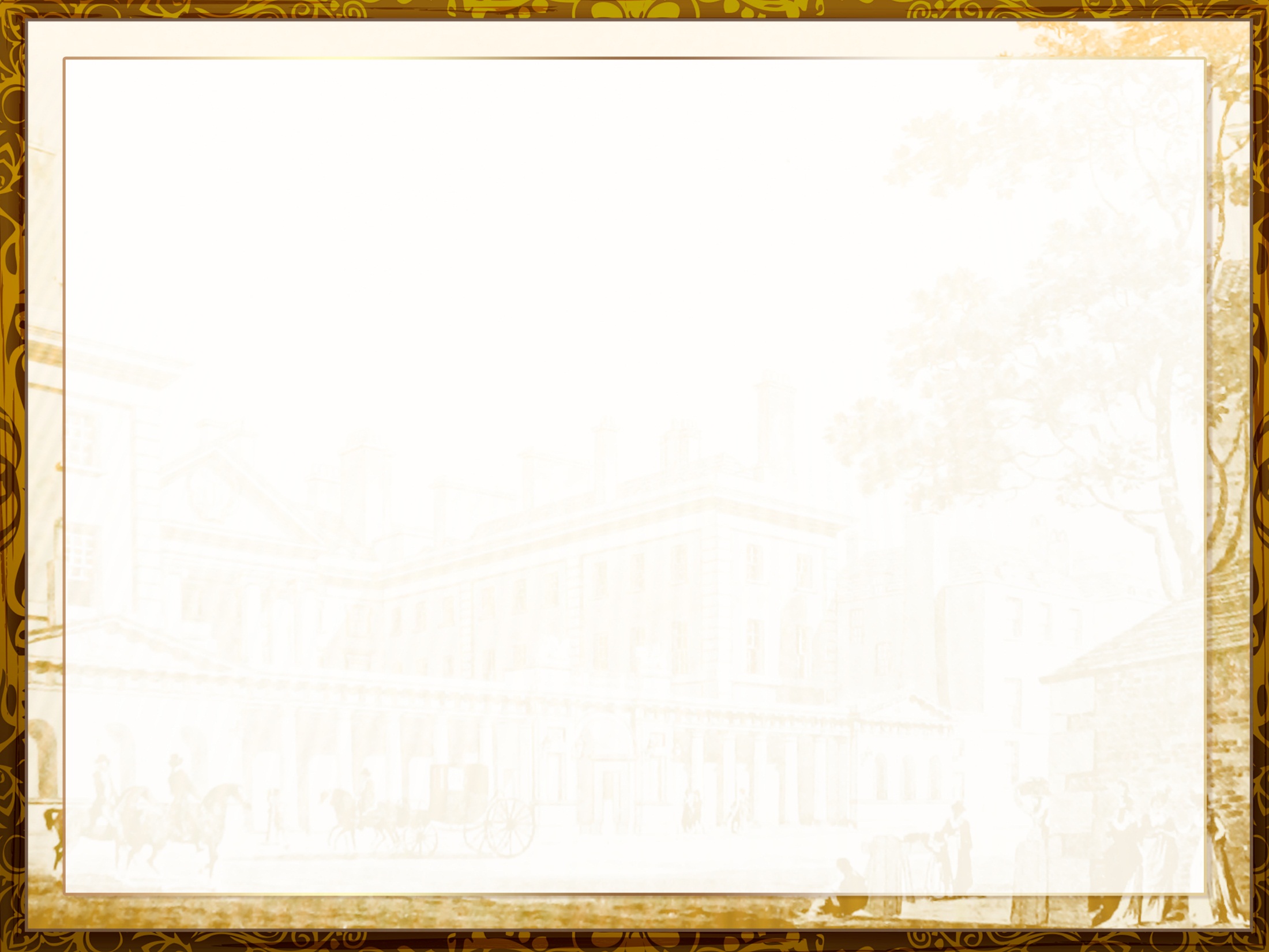 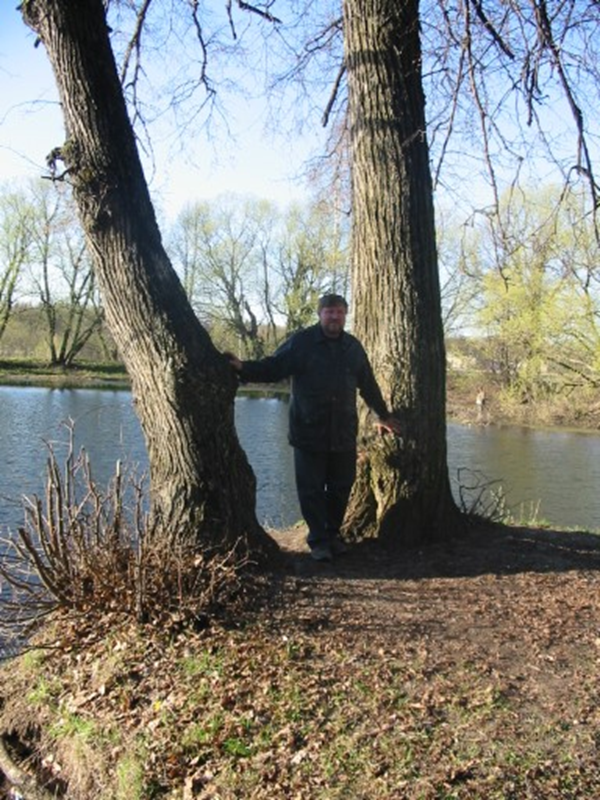 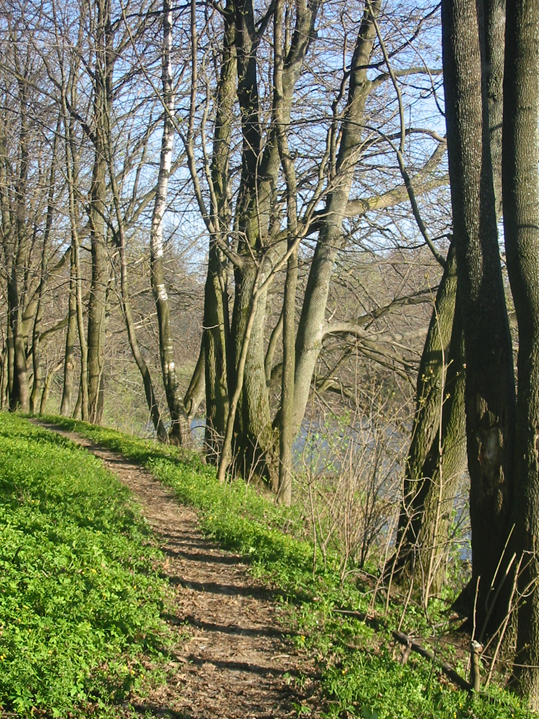 Северная оконечность острова. 
Небольшой залив с мысом. Остров любви
Название презентации
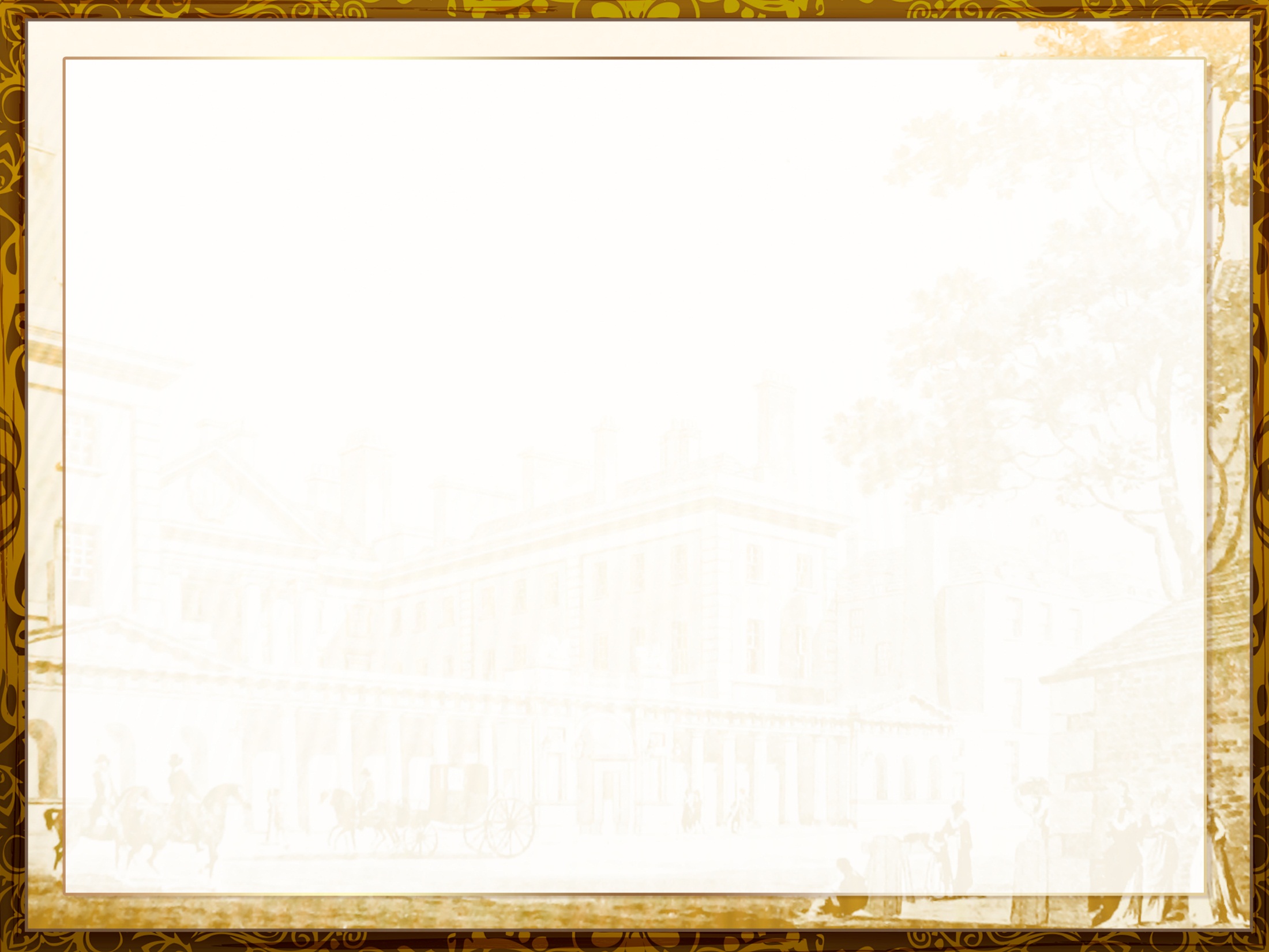 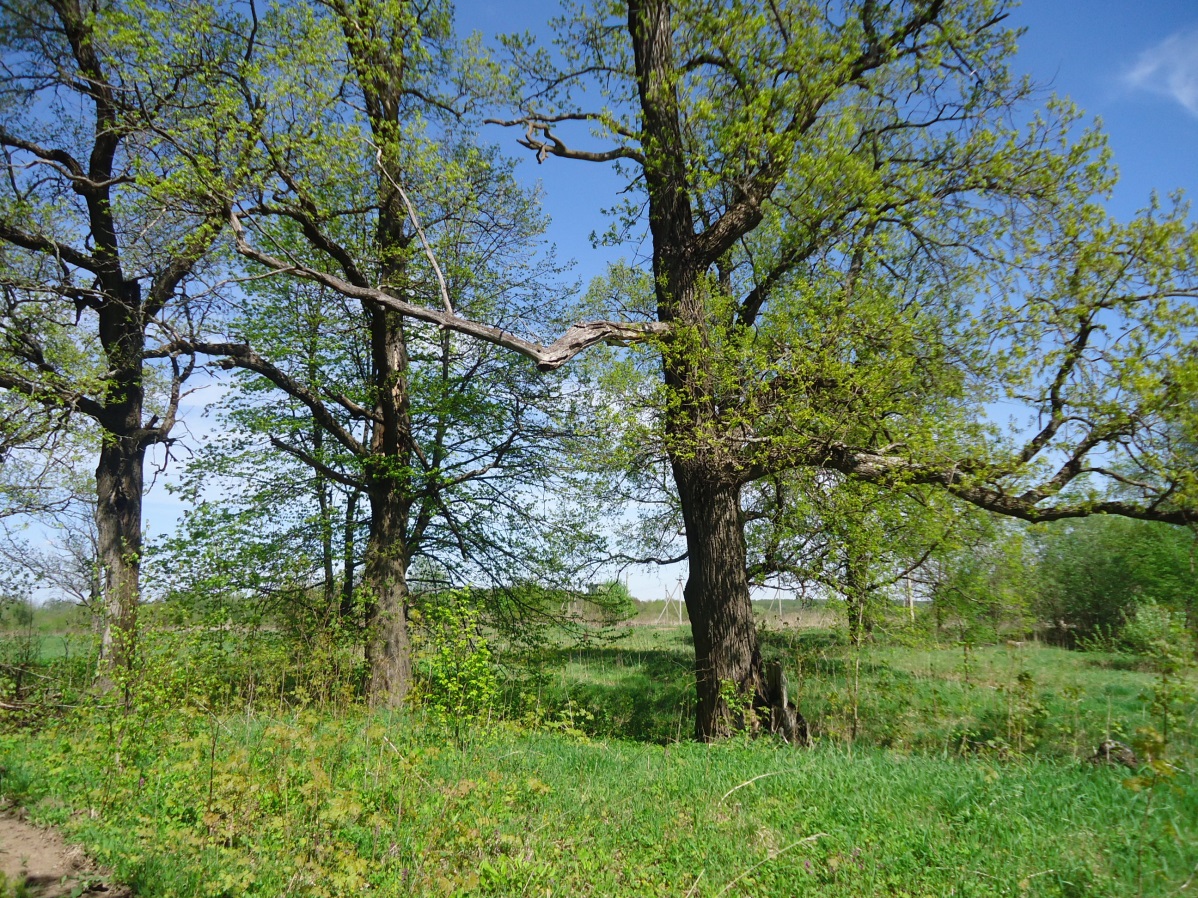 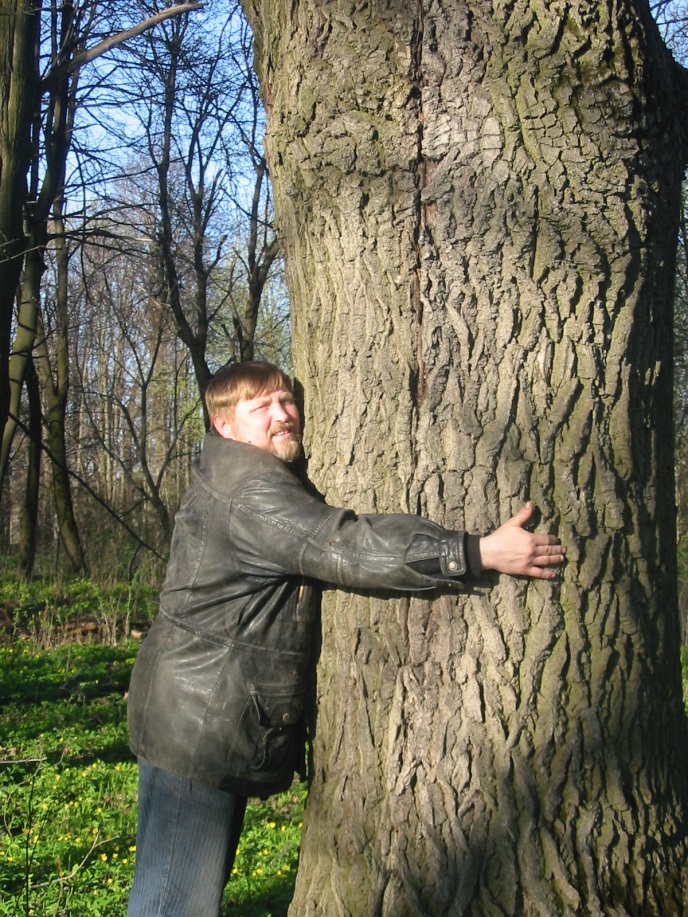 Остатки 400-летней дубравы, заложенной в честь ушедшей царской династии Рюриковичей и избрания царем Михаила Романова.
Название презентации
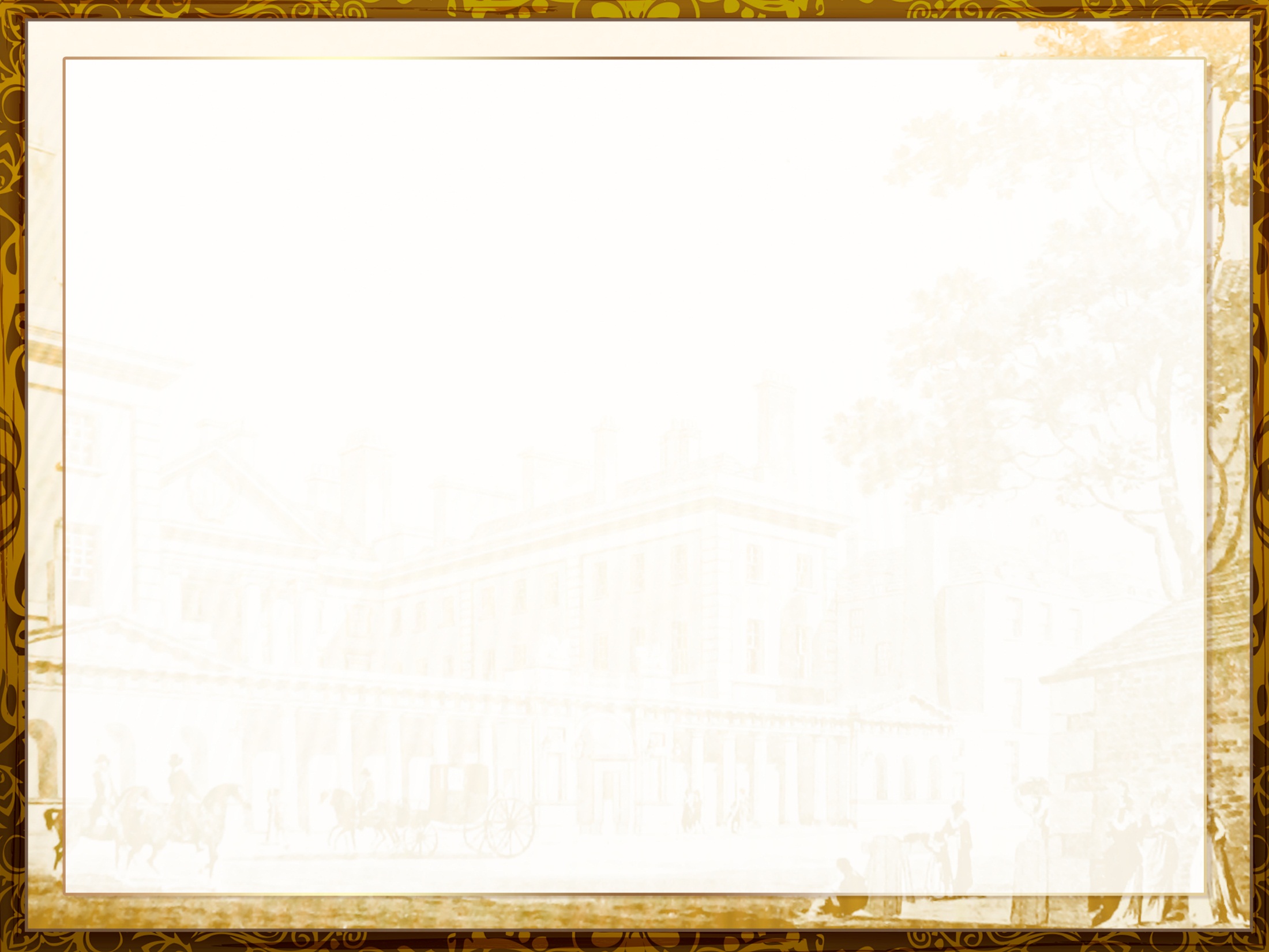 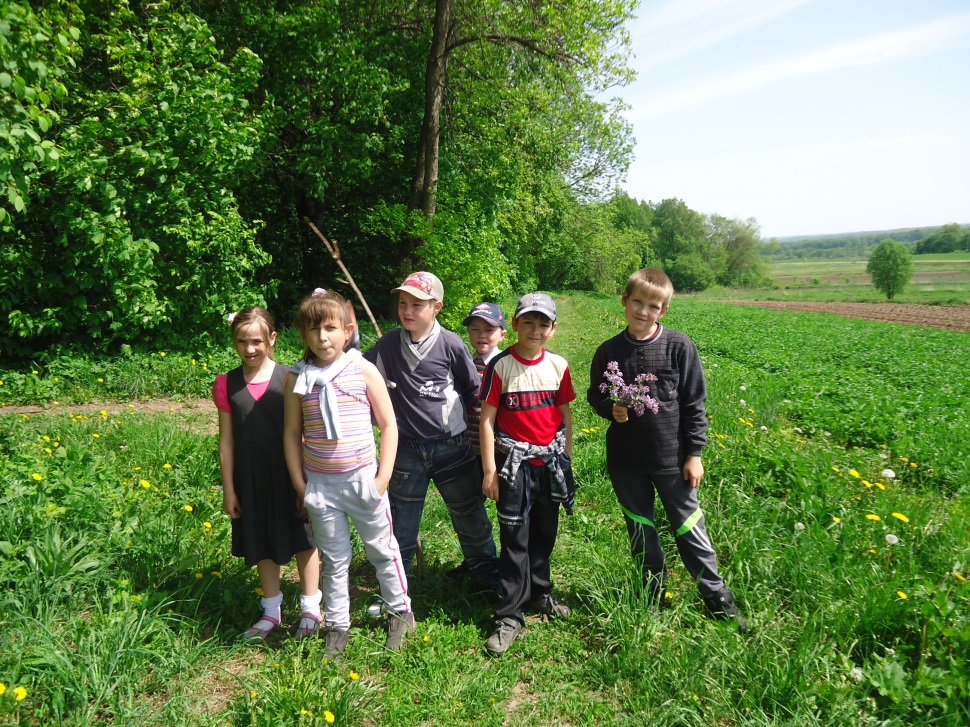 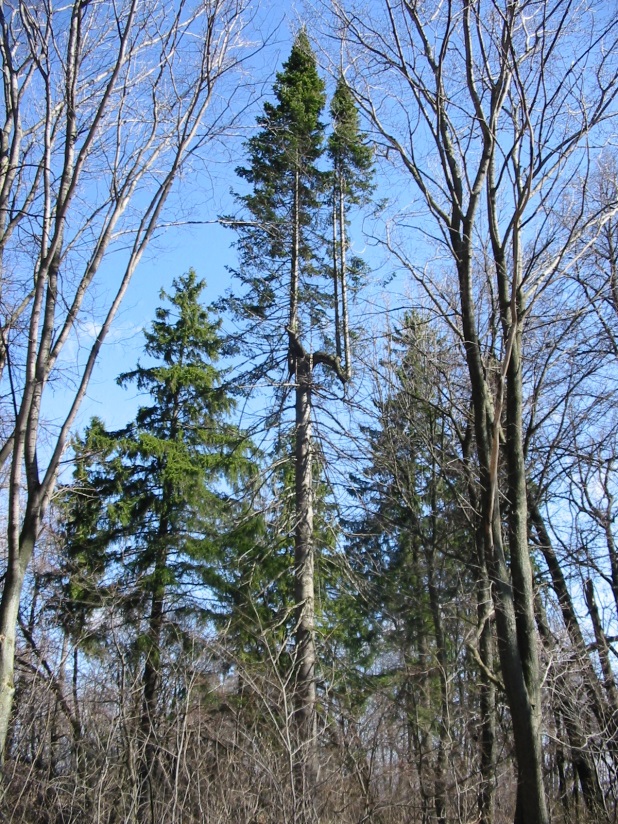 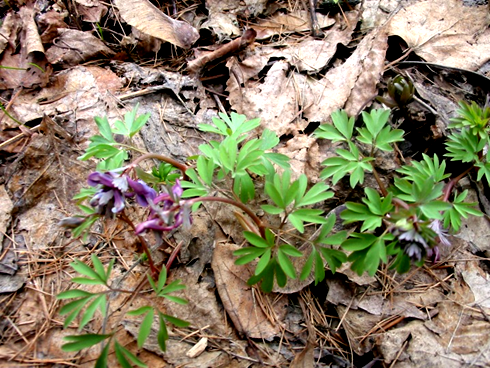 Урочище «Зверинец» – залесенная территория для охоты.
Название презентации
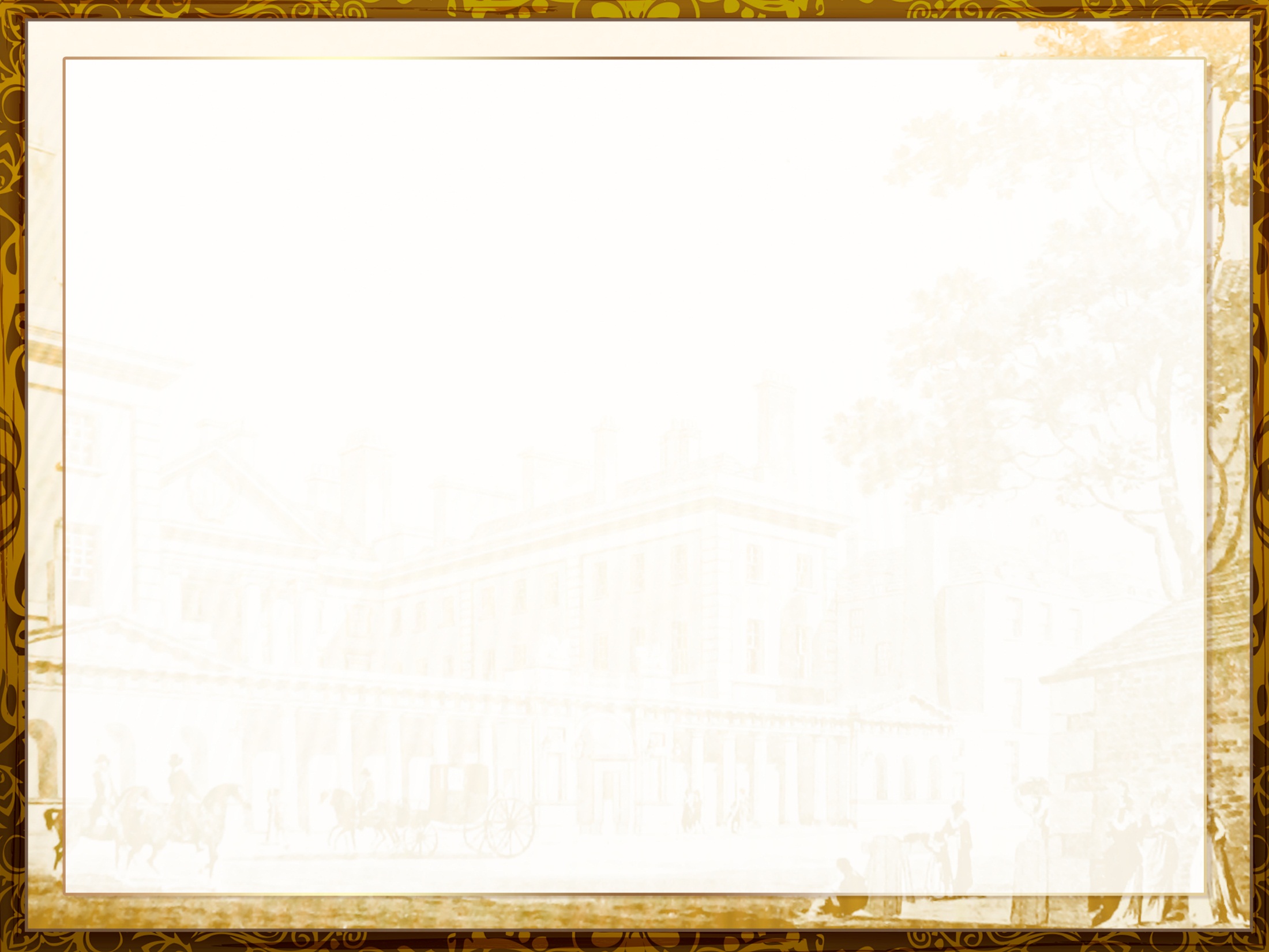 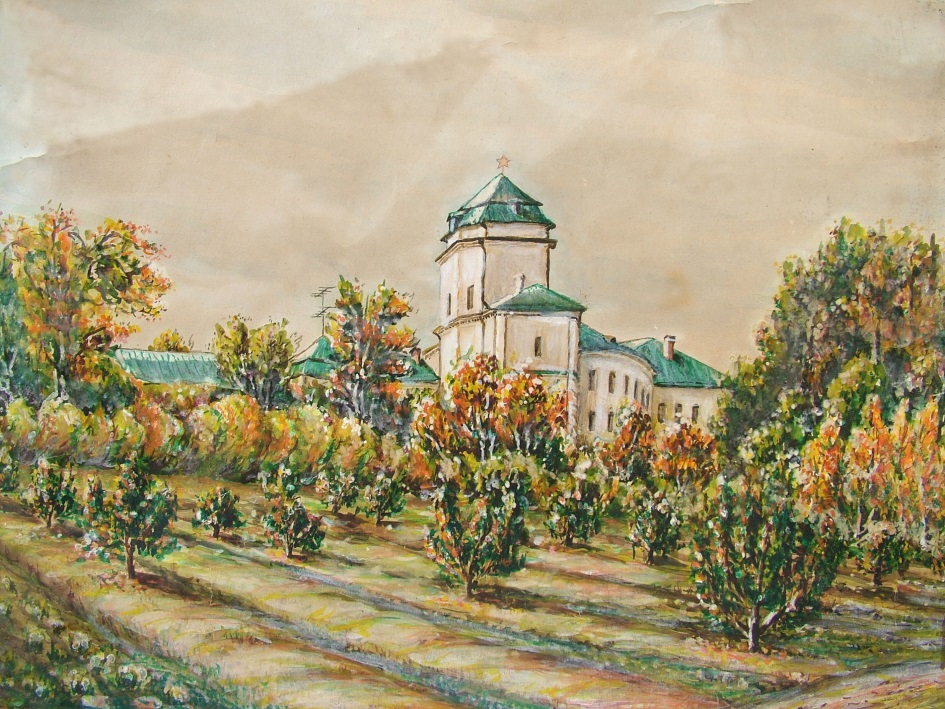 Фруктовый сад, парники и оранжереи.
Акварель. 1960 г. Худ. Саунов Т.Т.
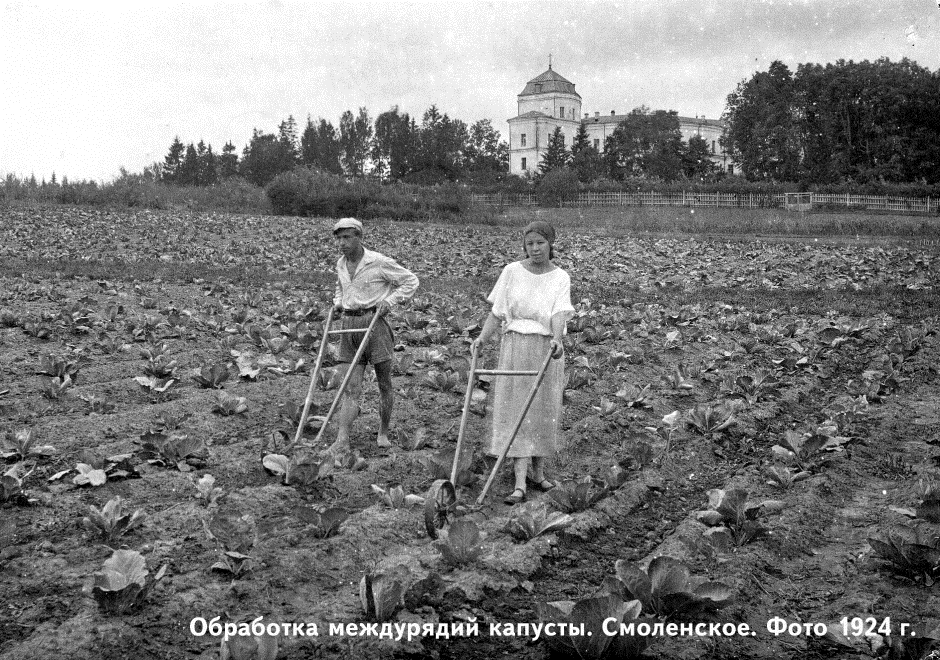 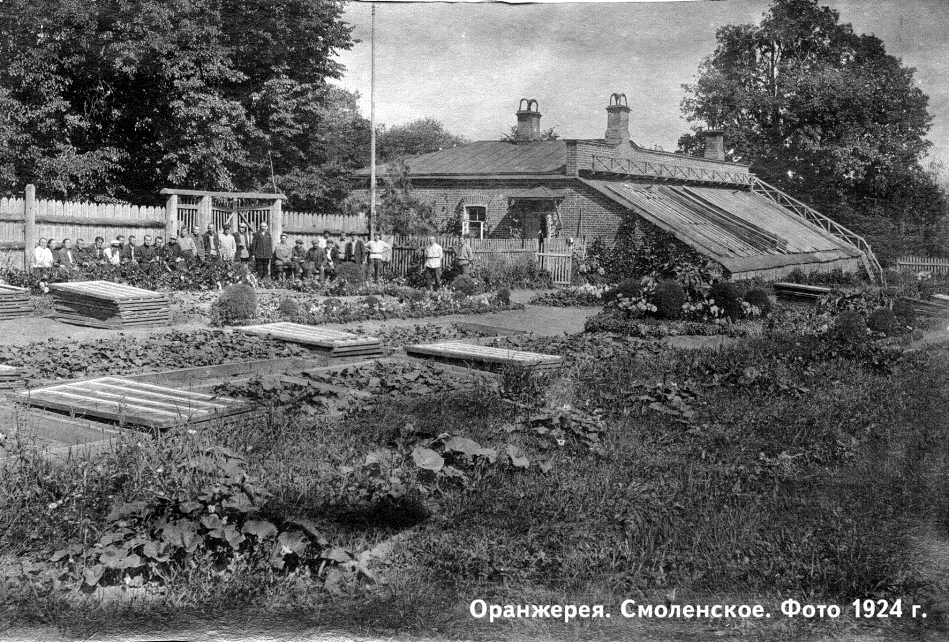 Название презентации
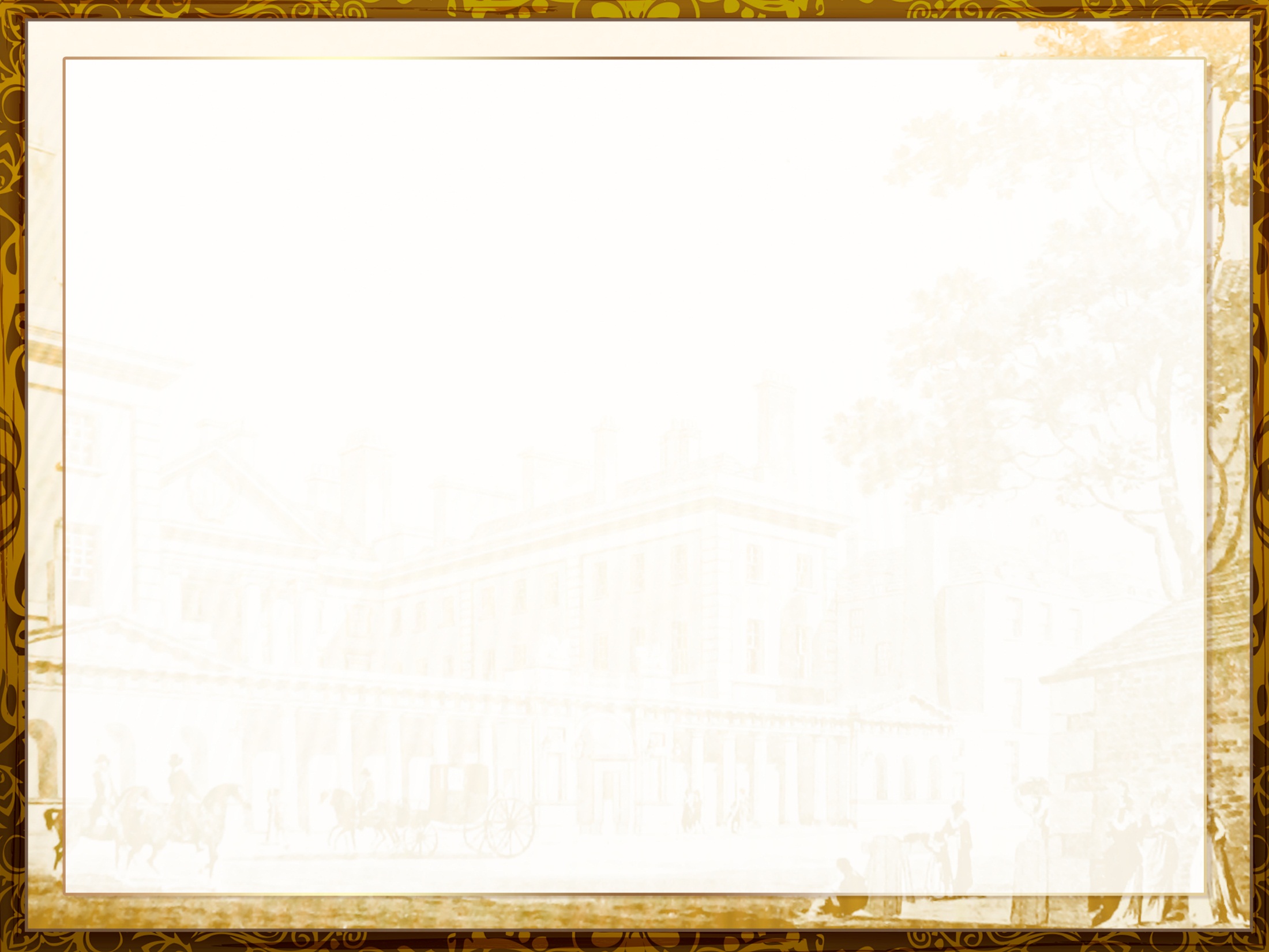 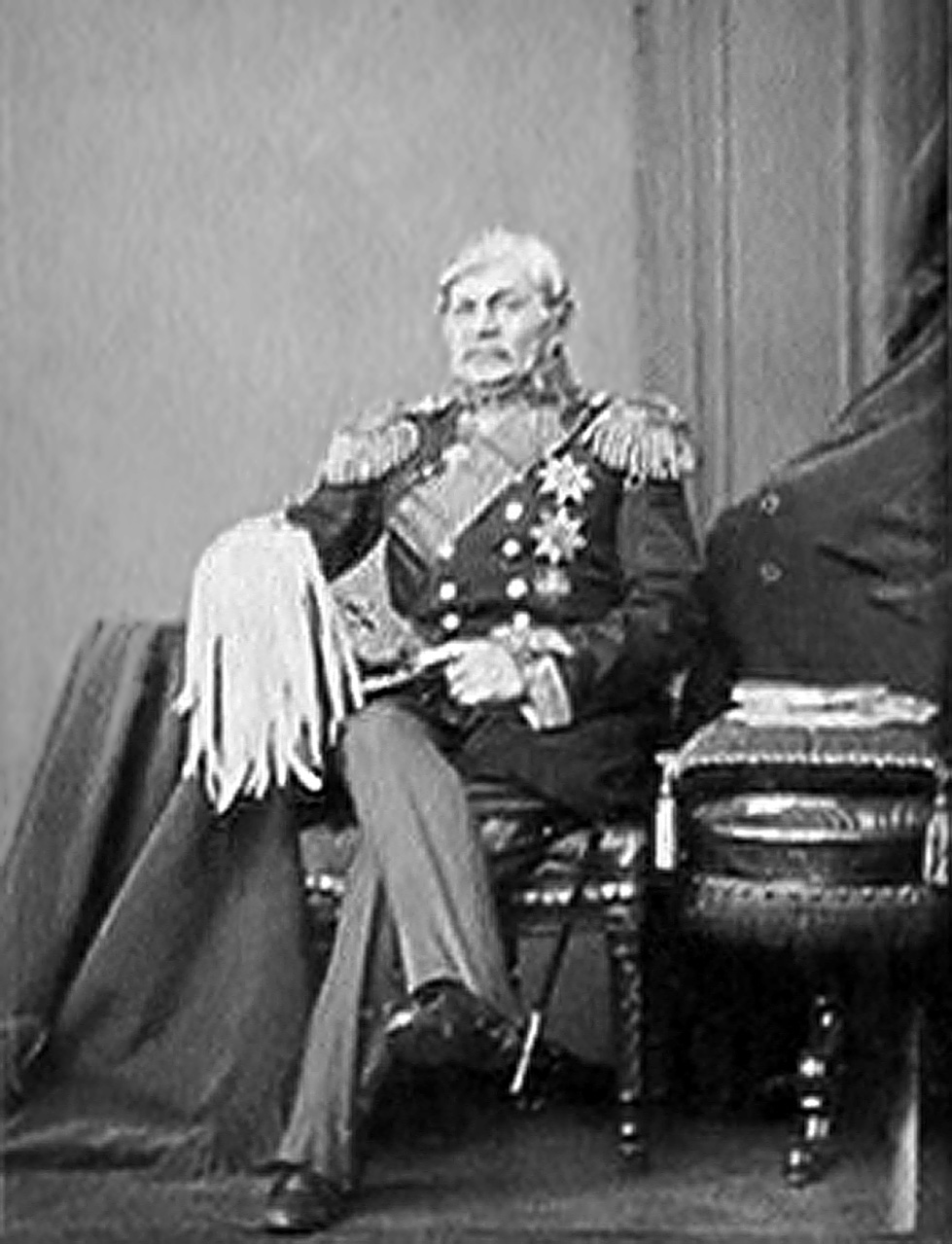 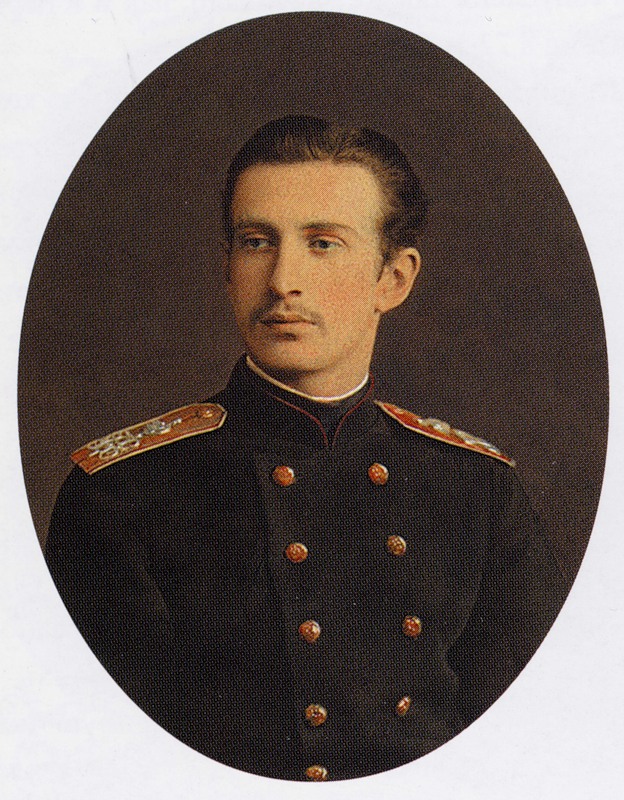 Владелец усадьбы генерал участник Кавказских походов Викентий Михайлович Козловский 
 (1796-1873)
Великий Князь Николай Константинович Романов. Несколько лет проживал в усадьбе.
Название презентации
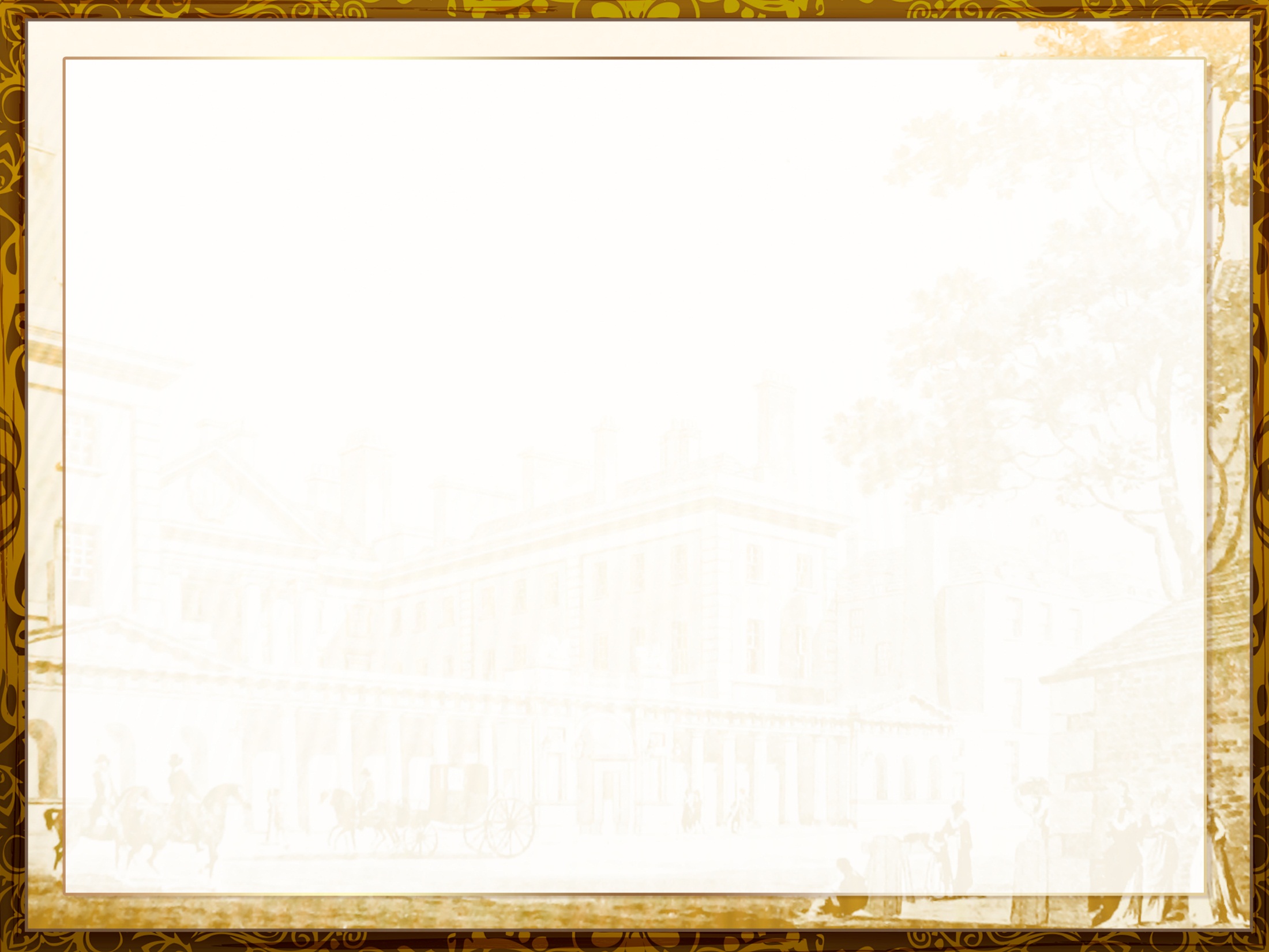 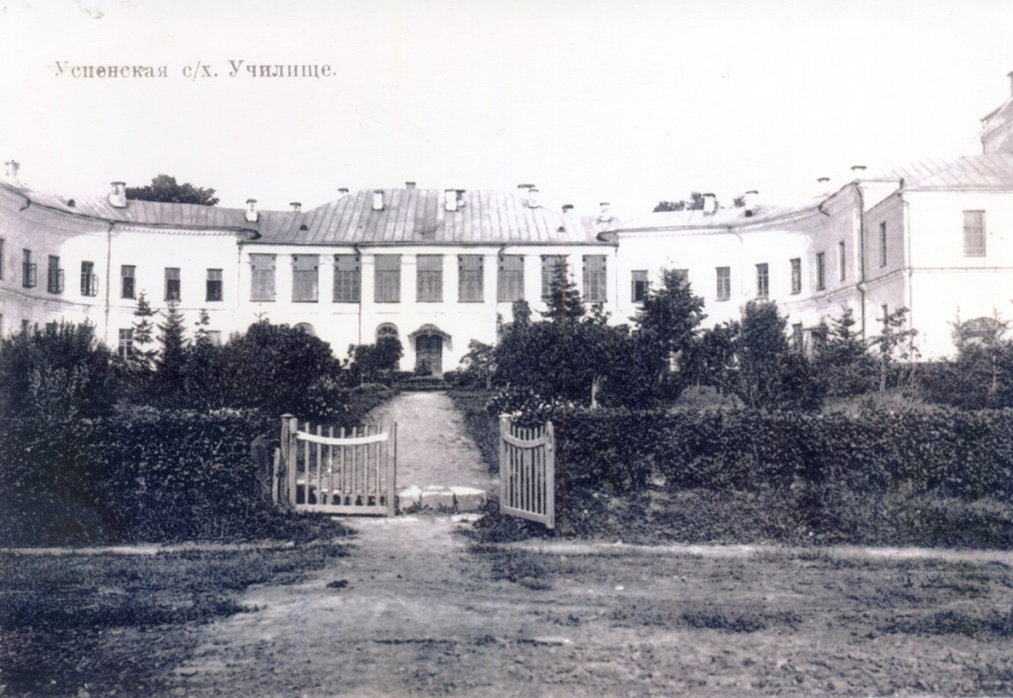 Успенская сельскохозяйственная школа. Фото 1904 г.
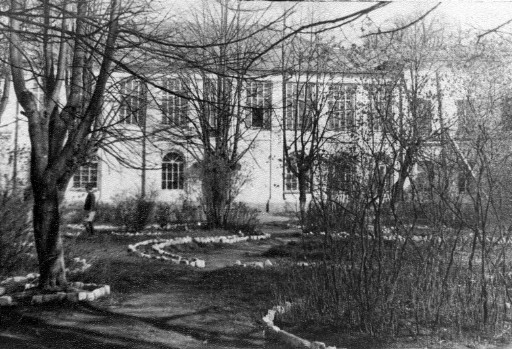 Успенский зоотехнический техникум. Фото 1968 г.
Название презентации
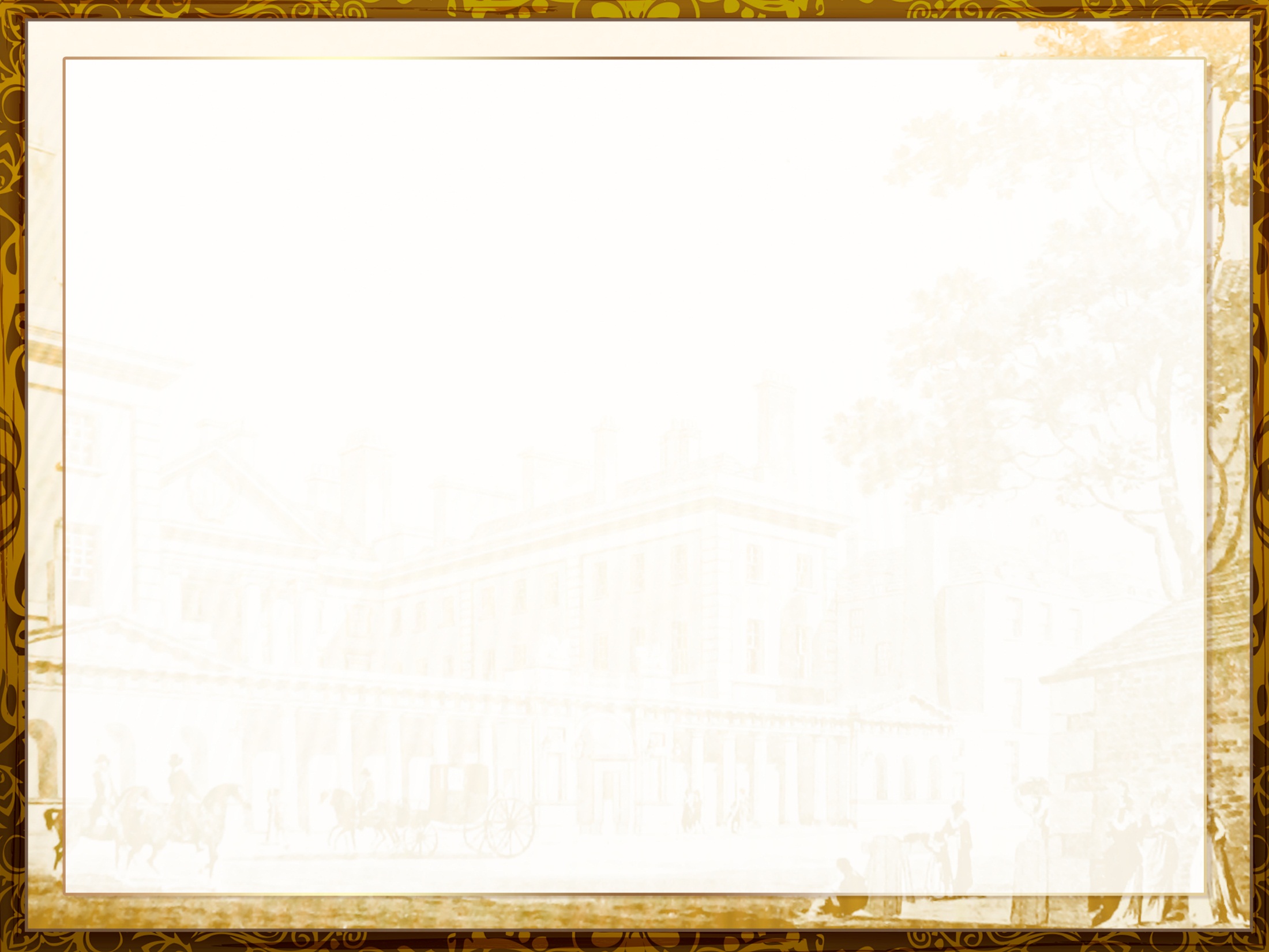 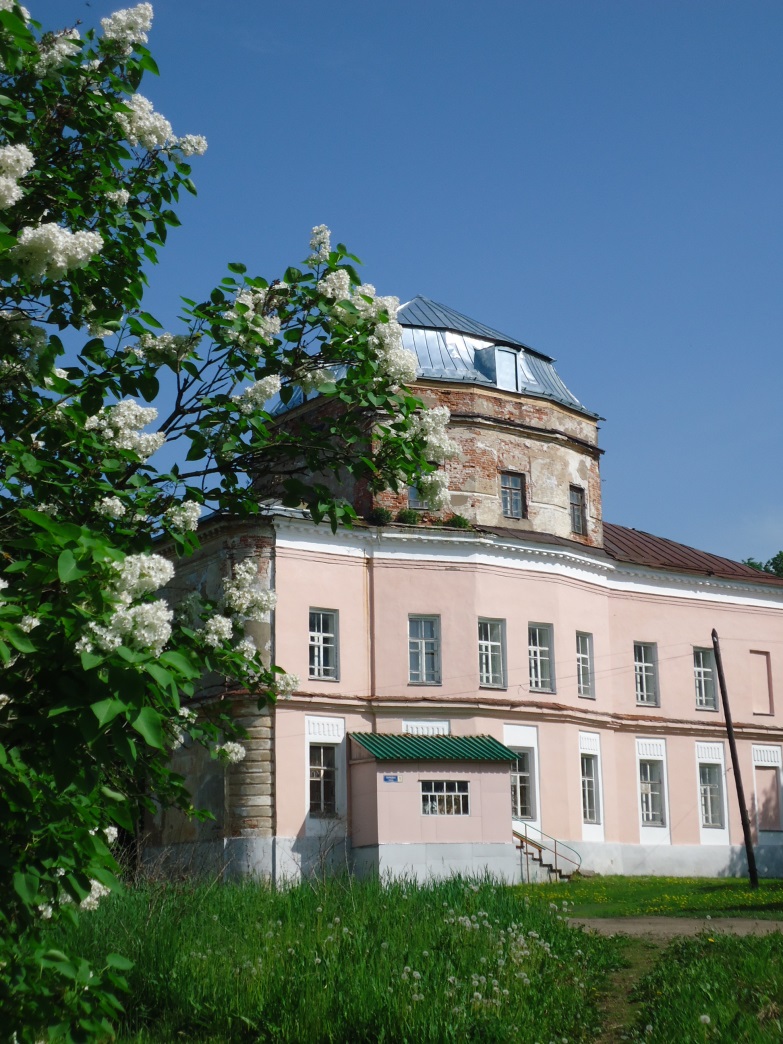 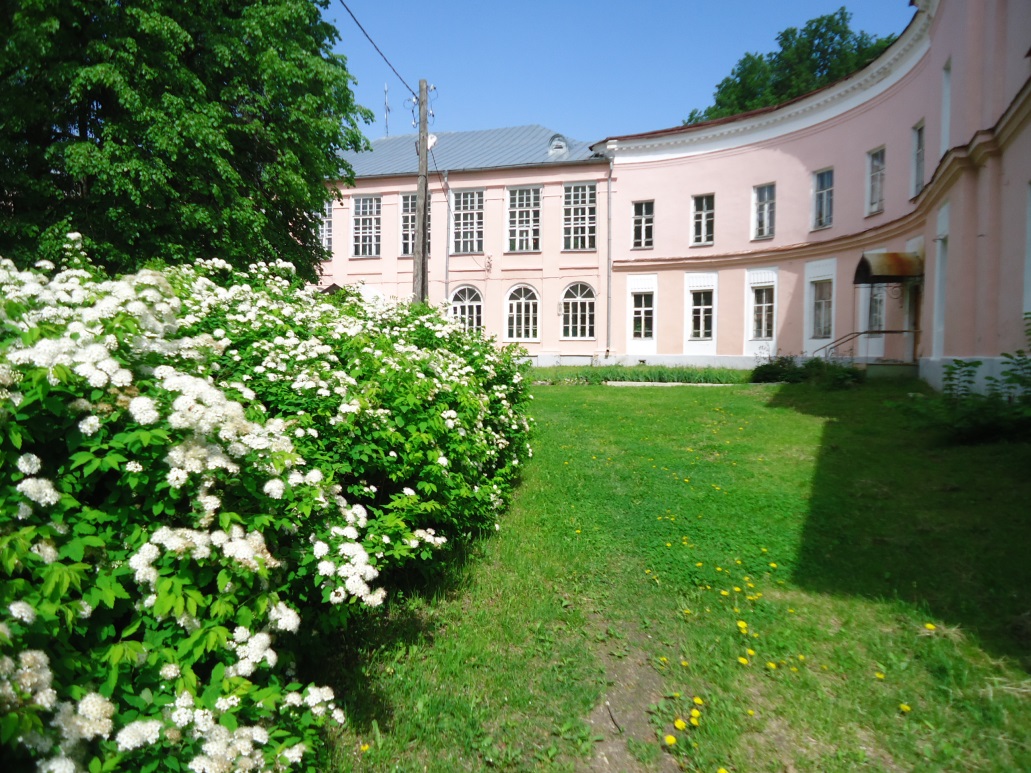 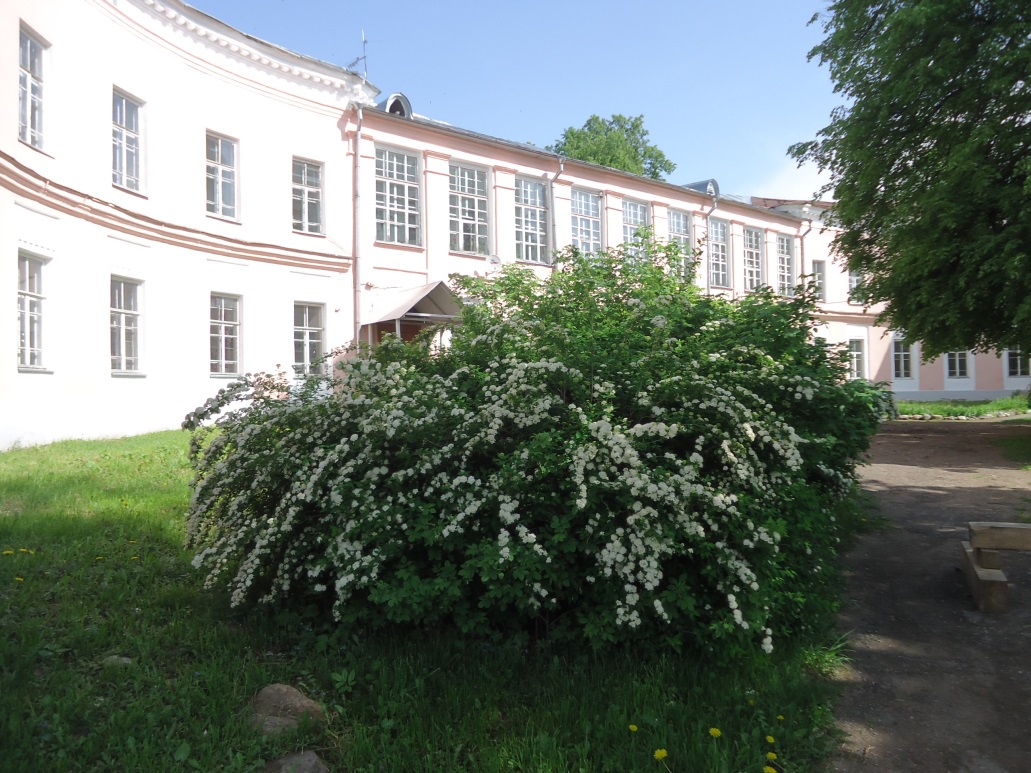 Усадьба является объектом культурного наследия  регионального значения. Постановление Администрации Ярославской области №329 
от 22.11.1993 г.
Название презентации
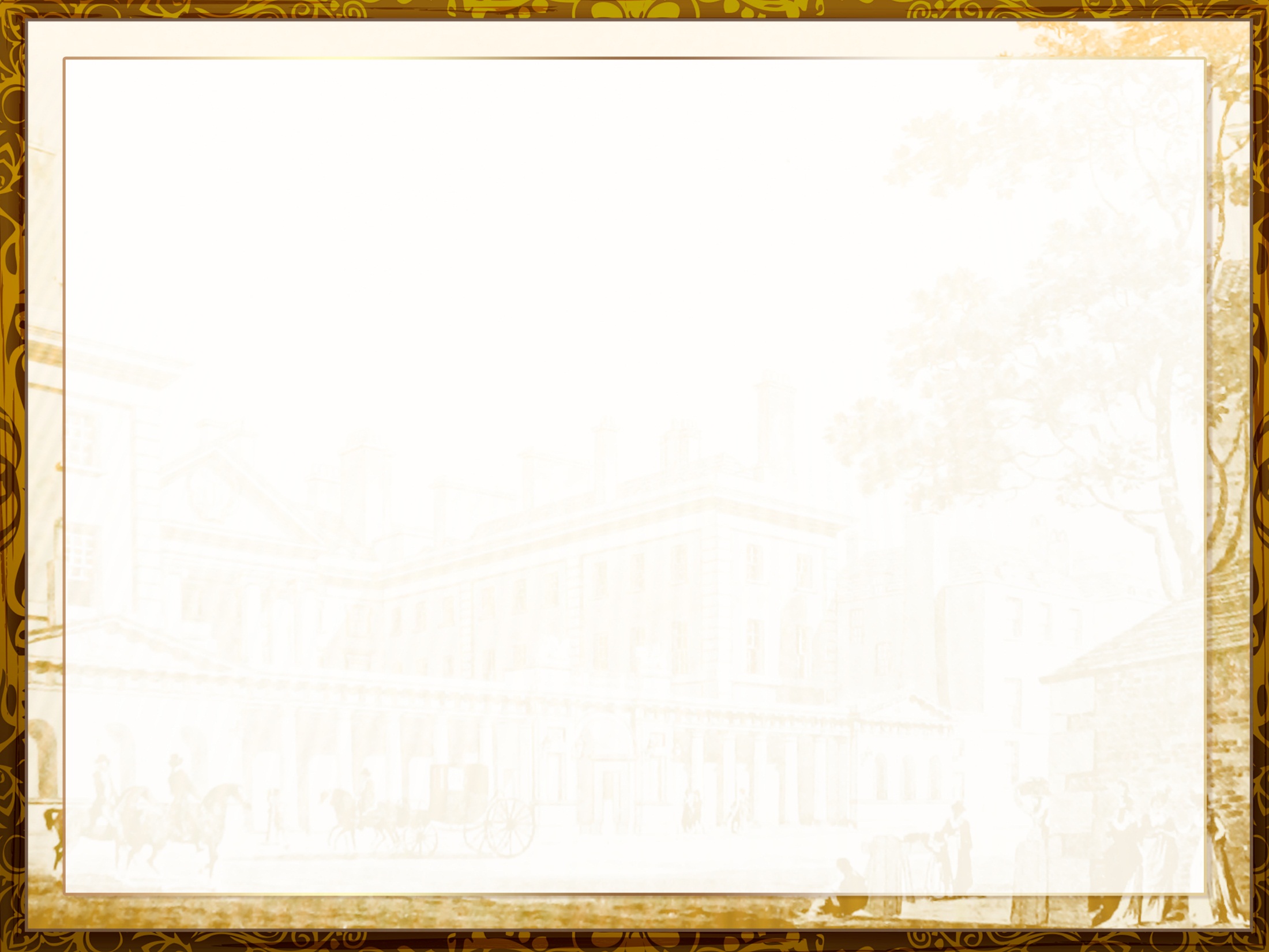 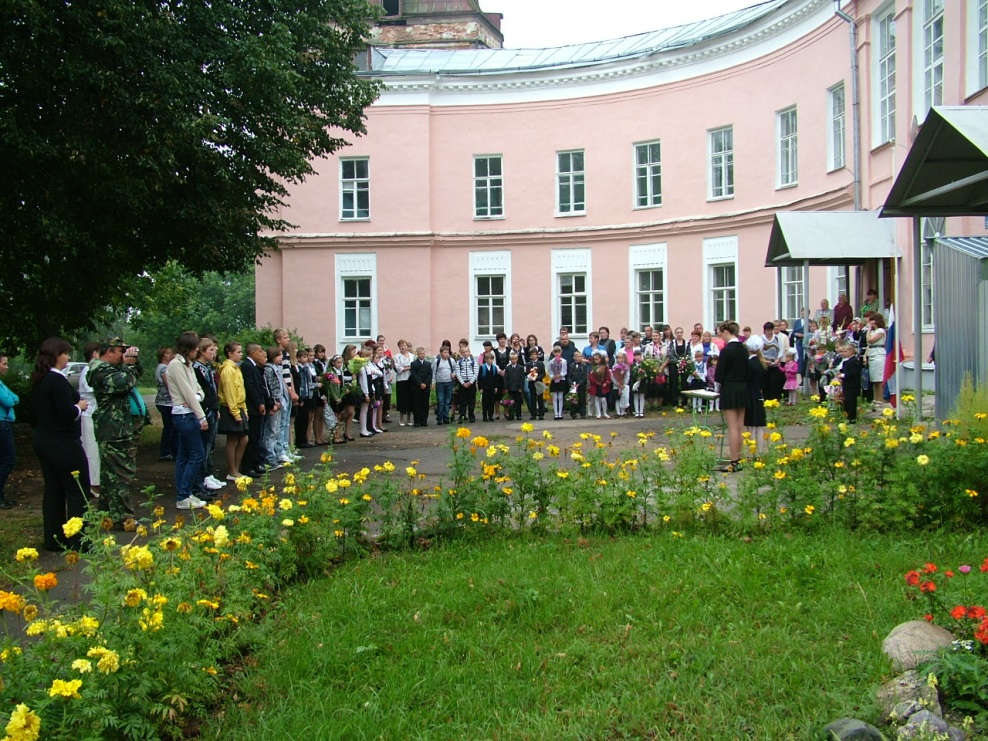 С 1978 г. в здании дворца размещается Смоленская школа. 
Воспитательная деятельность школы связана с приобщением учащихся к историко-культурному наследию прошлого.
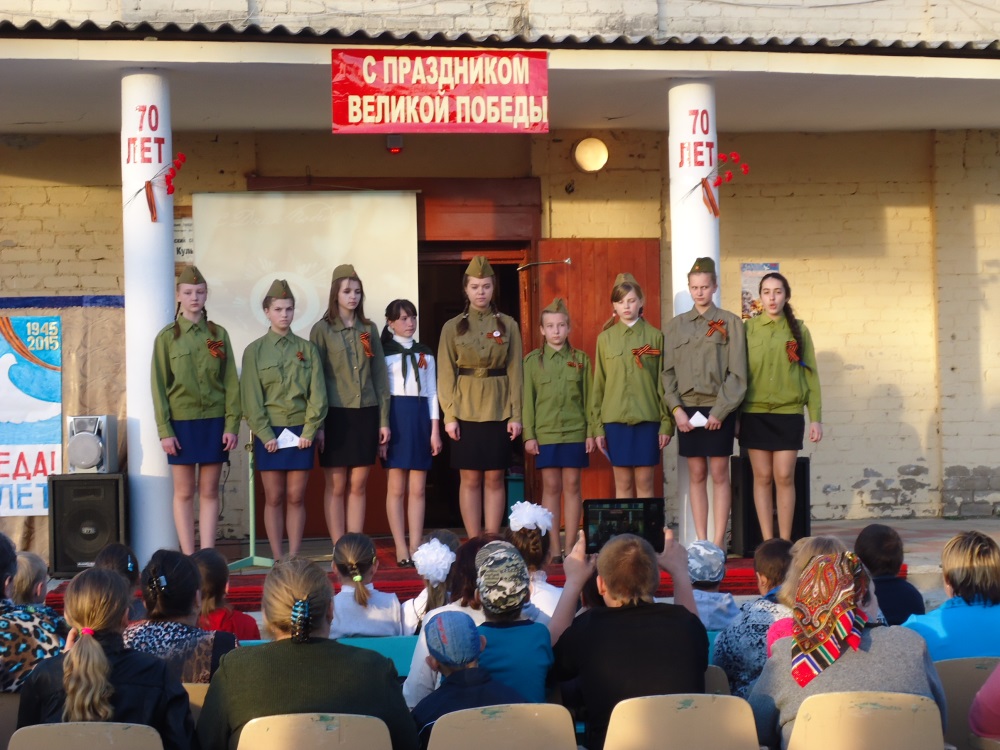 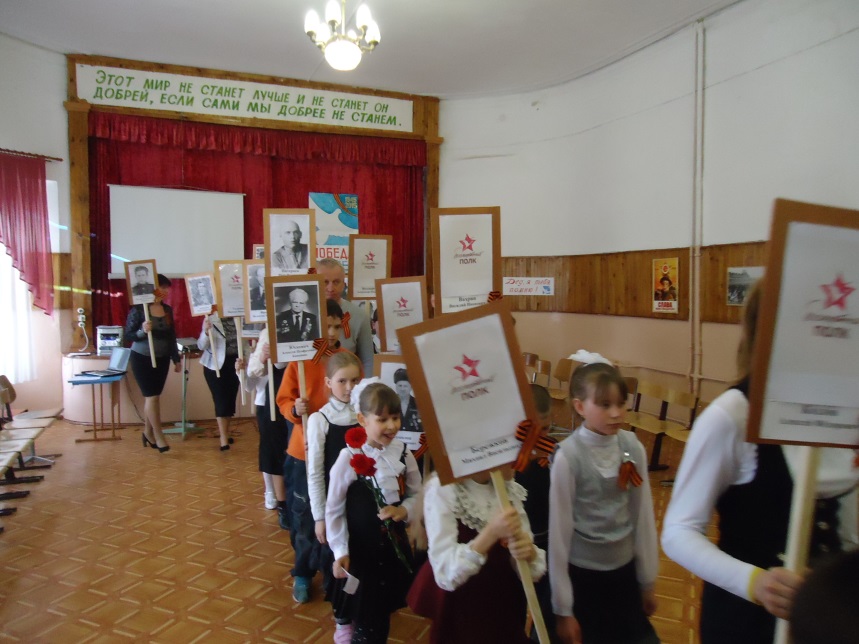 Название презентации
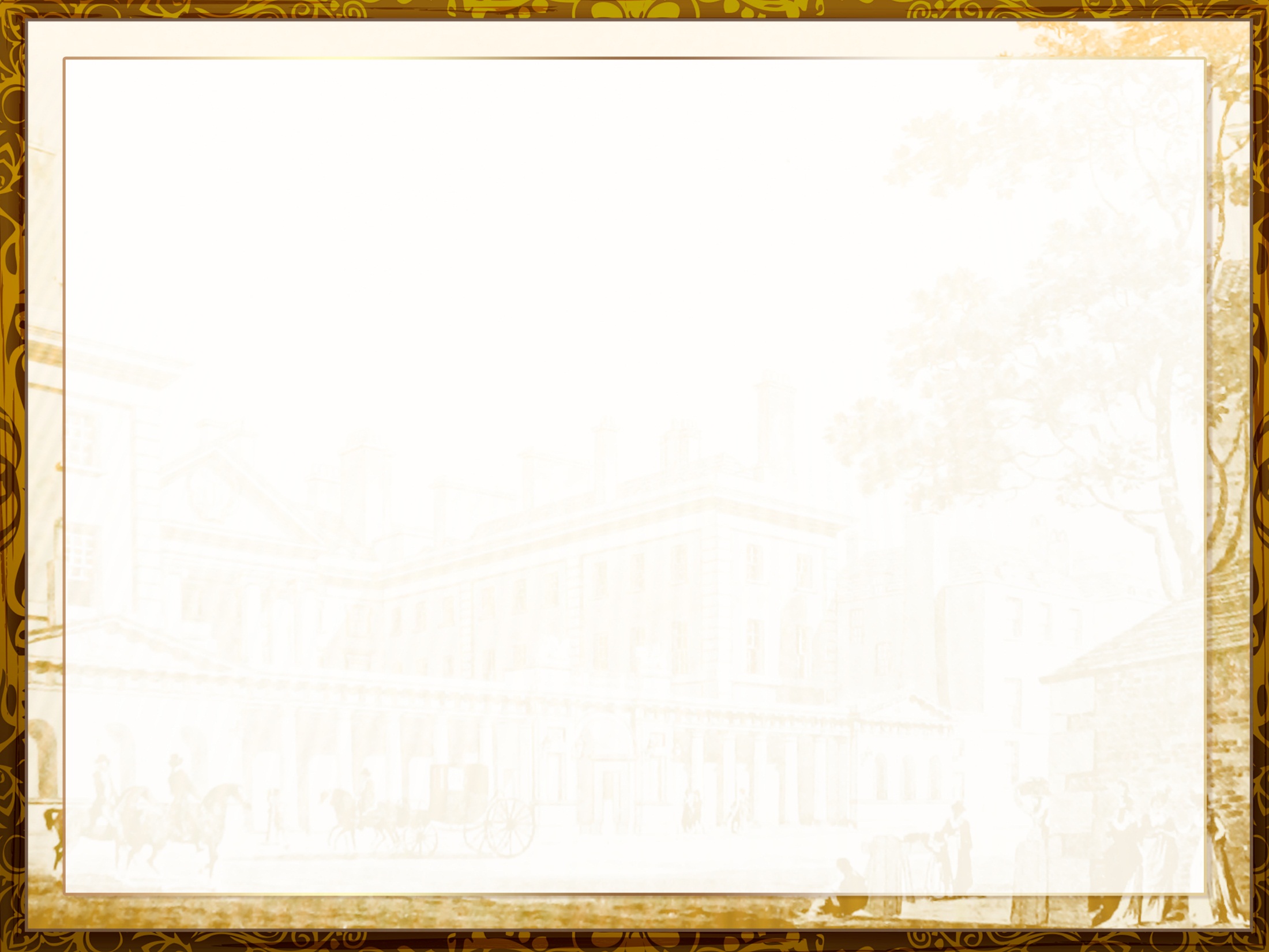 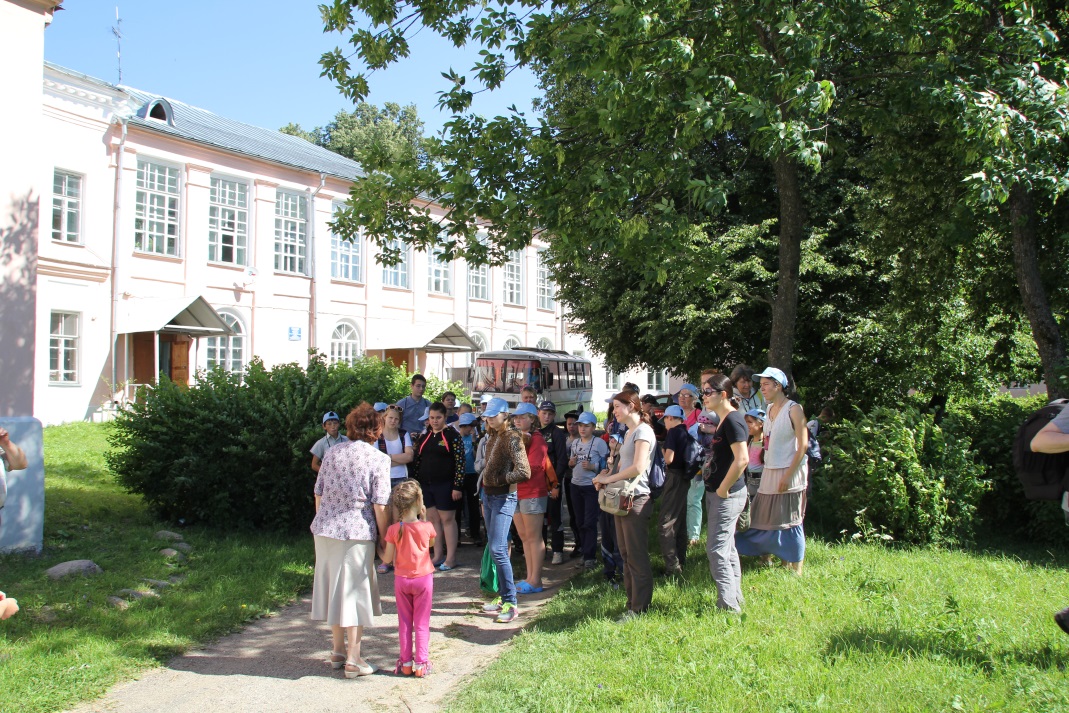 В школе создан краеведческий музей.
В нем собраны экспонаты по истории села, усадьбы и школы.
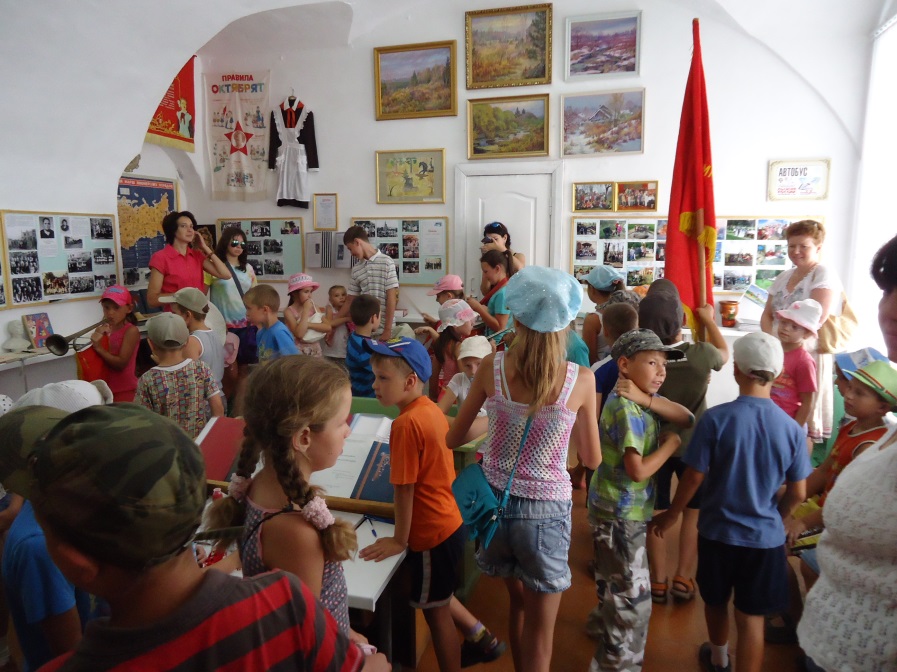 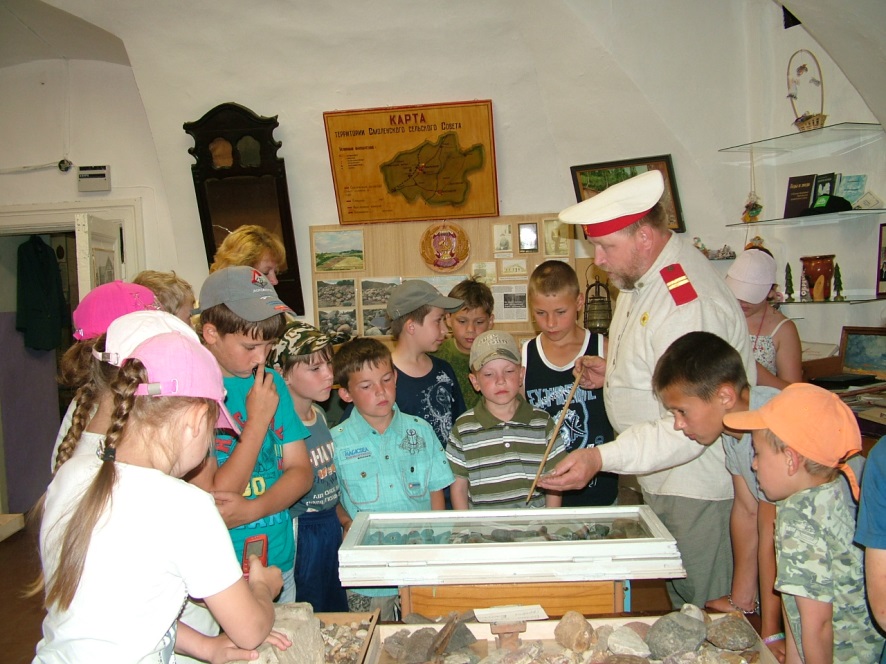 Название презентации
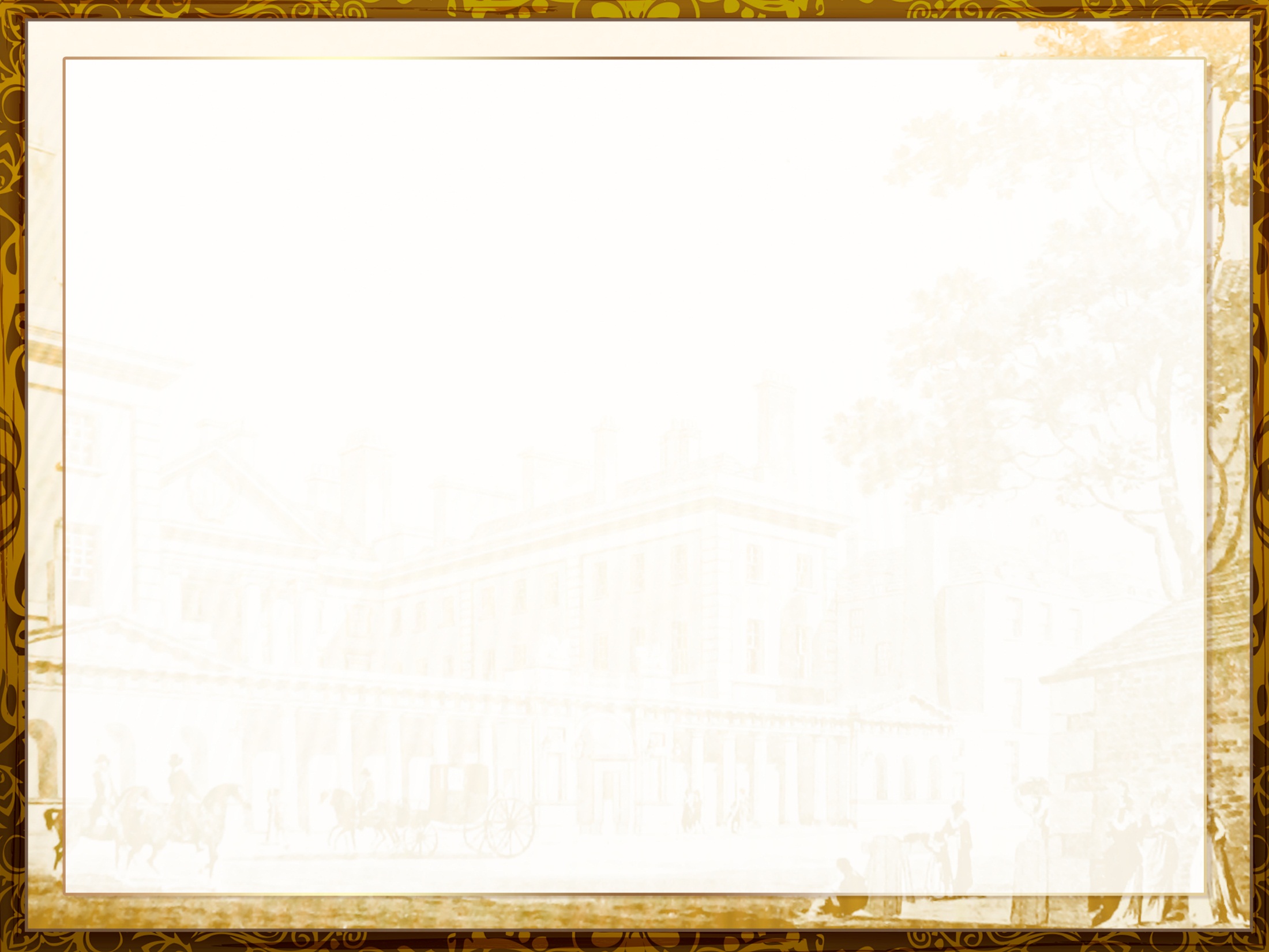 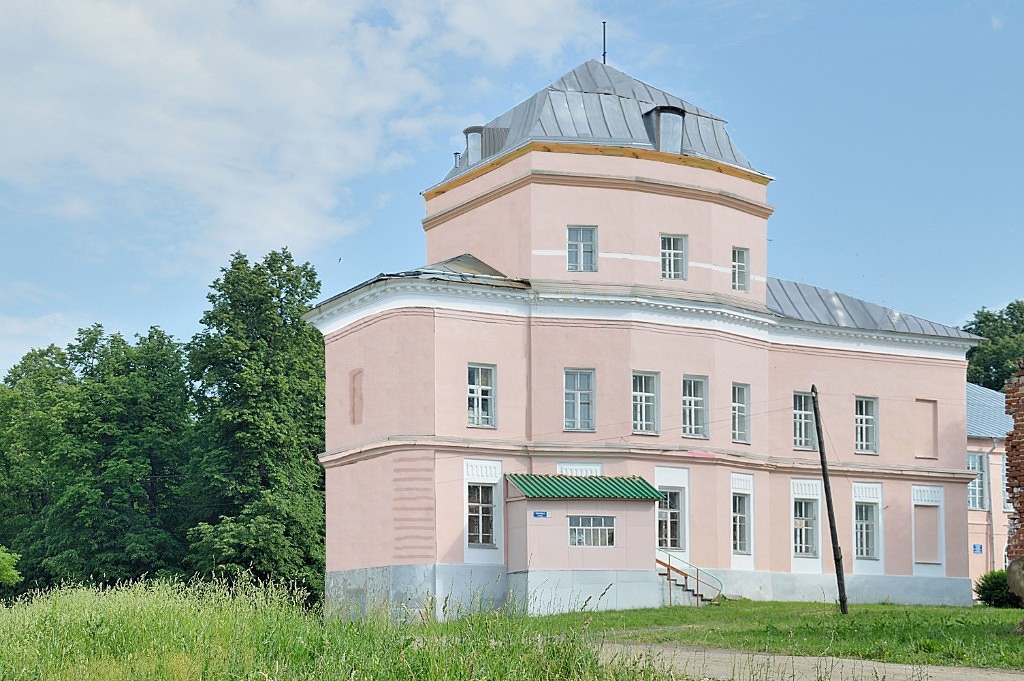 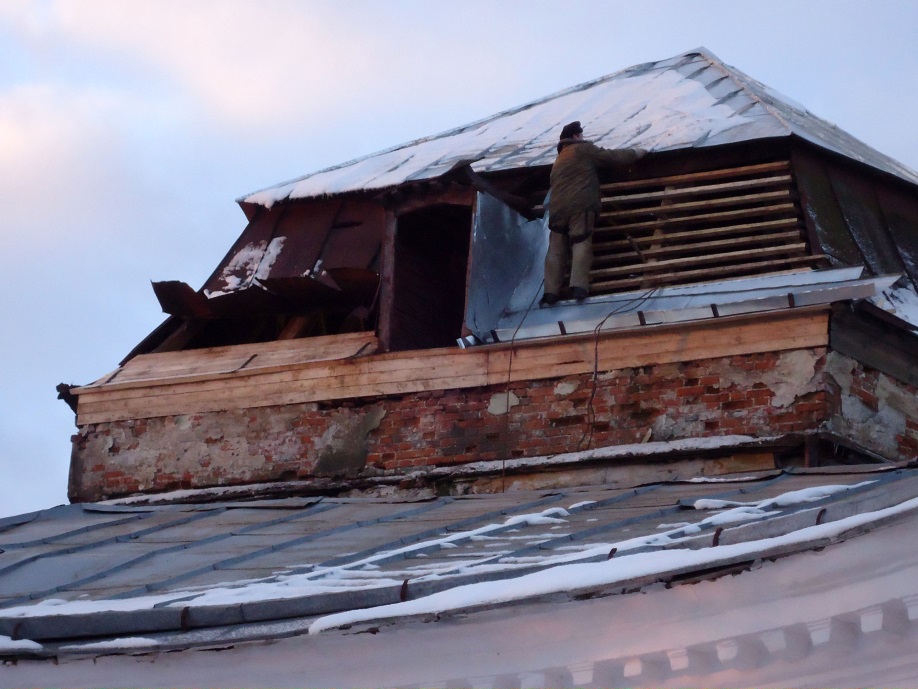 В 2010 г. были проведены работы по косметическому ремонту третьей части фасада здания.

В 2014 г. выполнен капитальный ремонт башни западного флигеля.
Название презентации
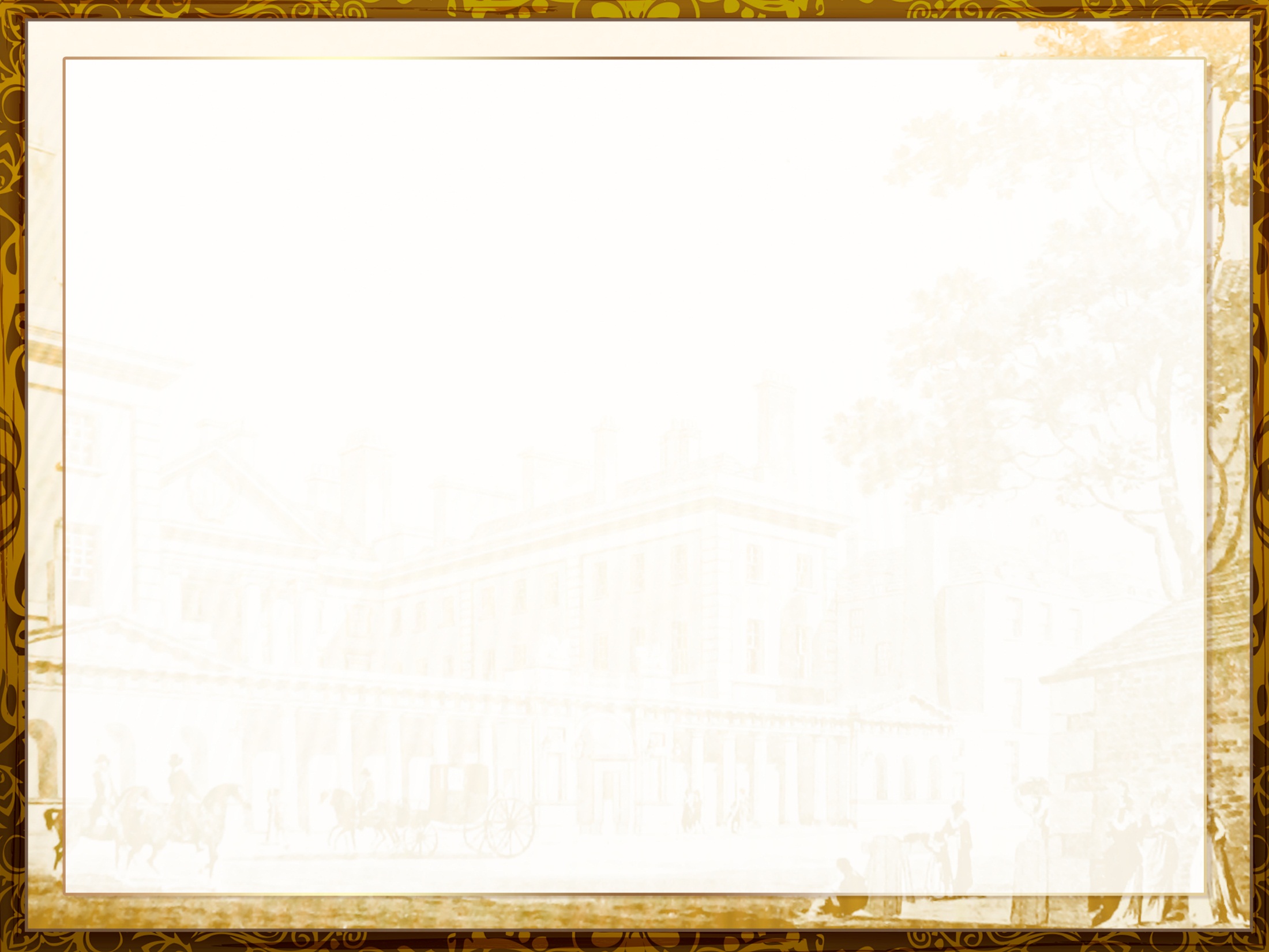 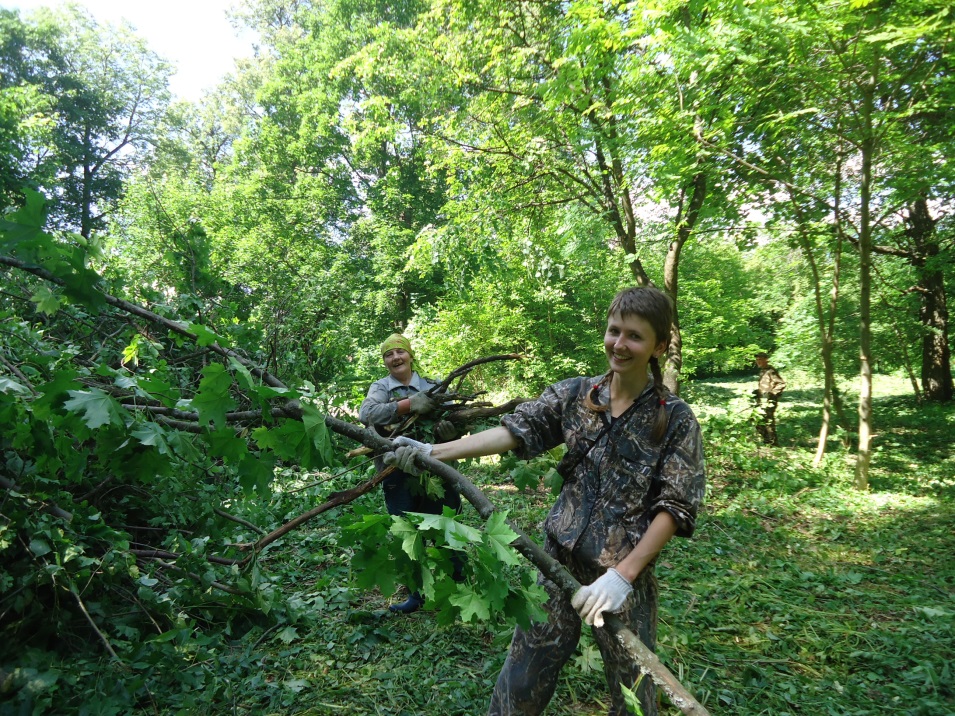 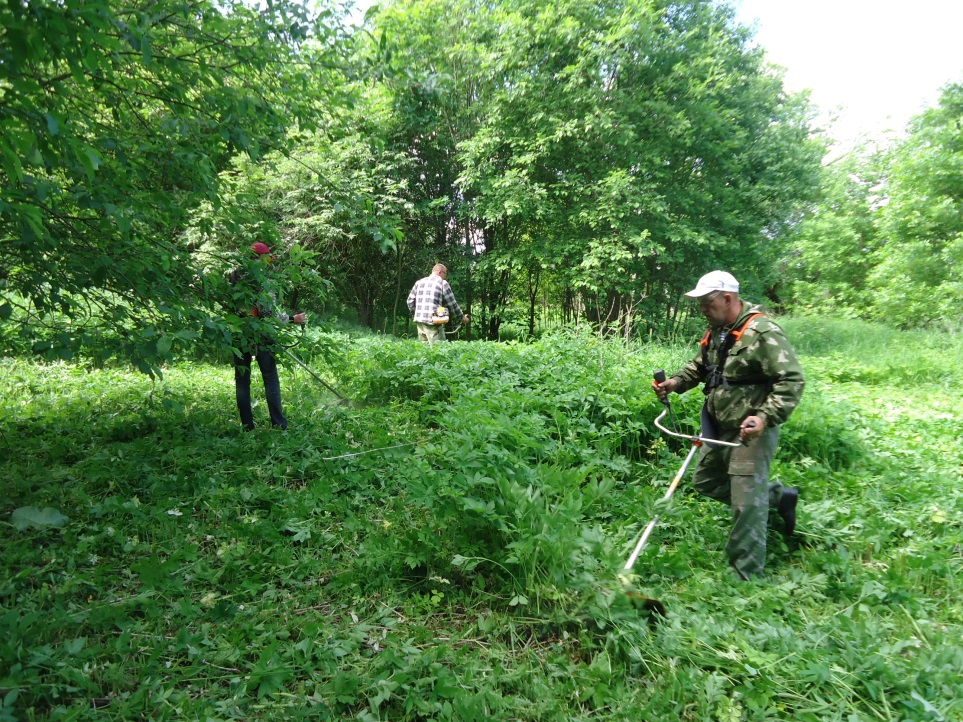 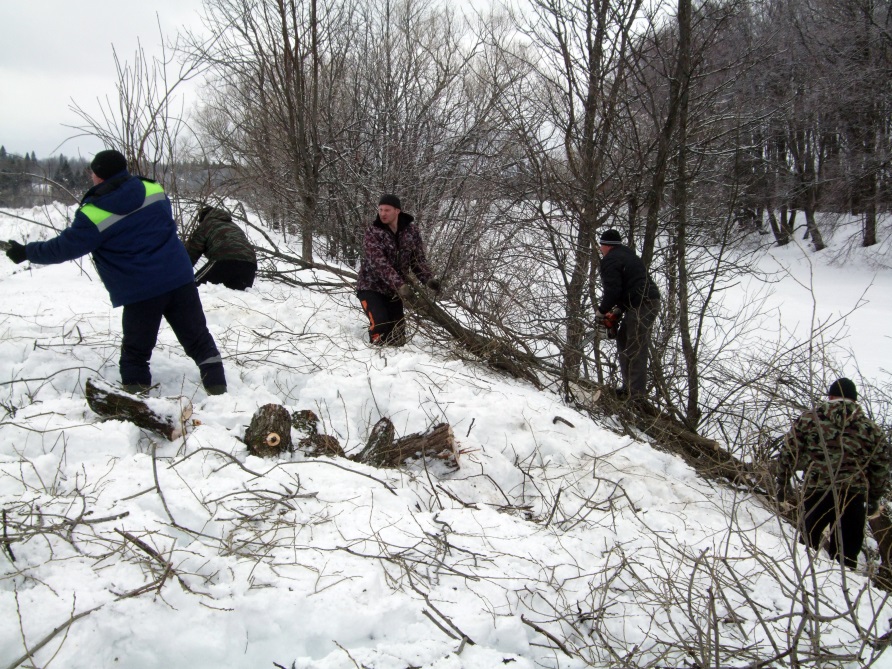 Волонтёры села Смоленское на субботниках по благоустройству усадебного парка.
Название презентации
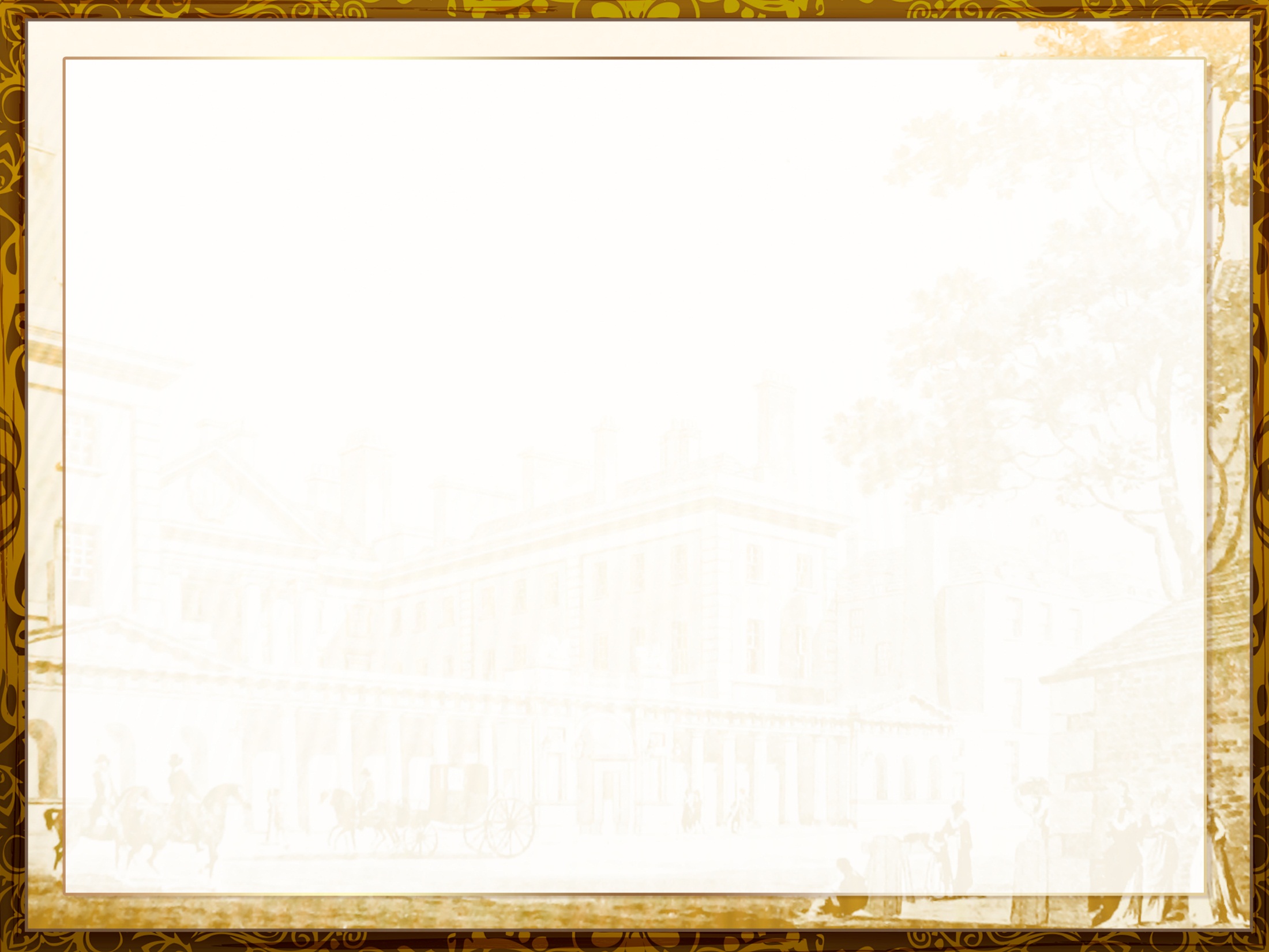 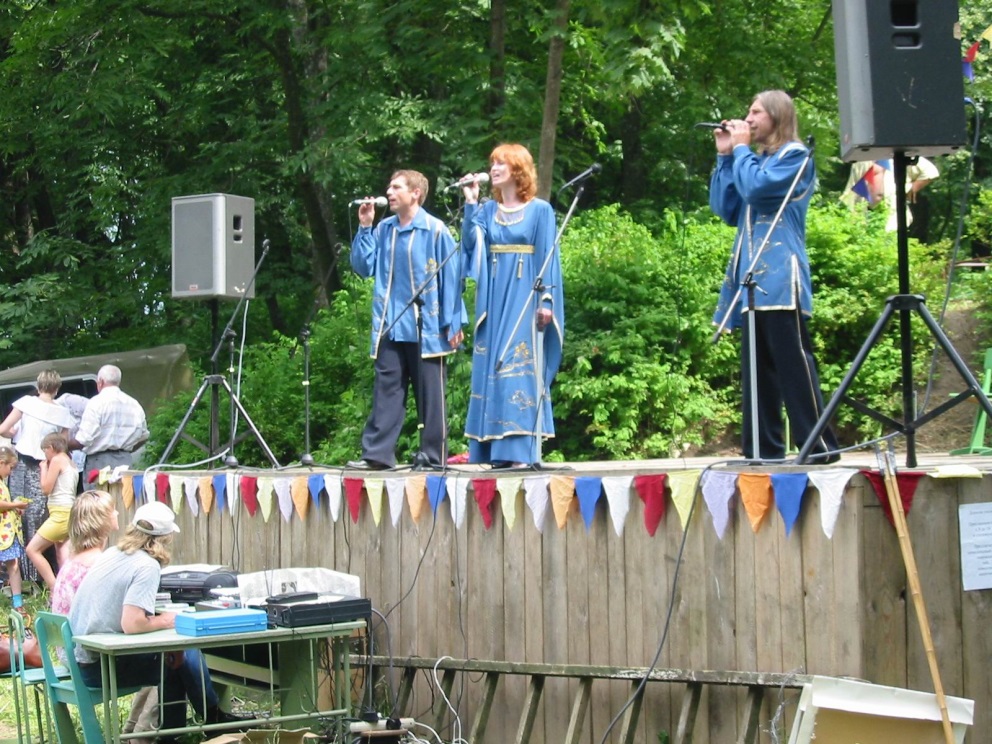 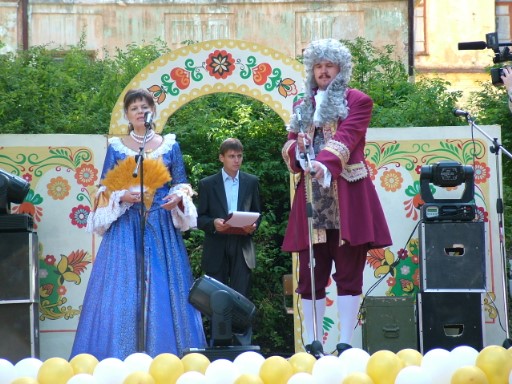 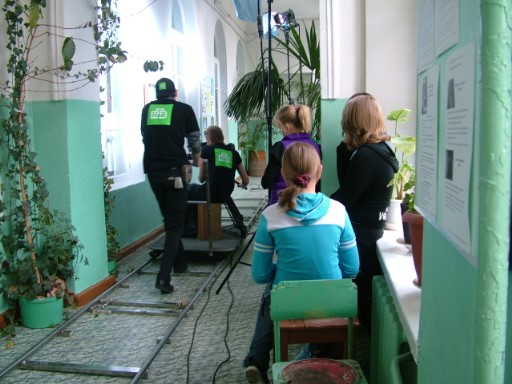 В усадьбе устраиваются праздники, снимаются документальные и художественные фильмы.
Название презентации
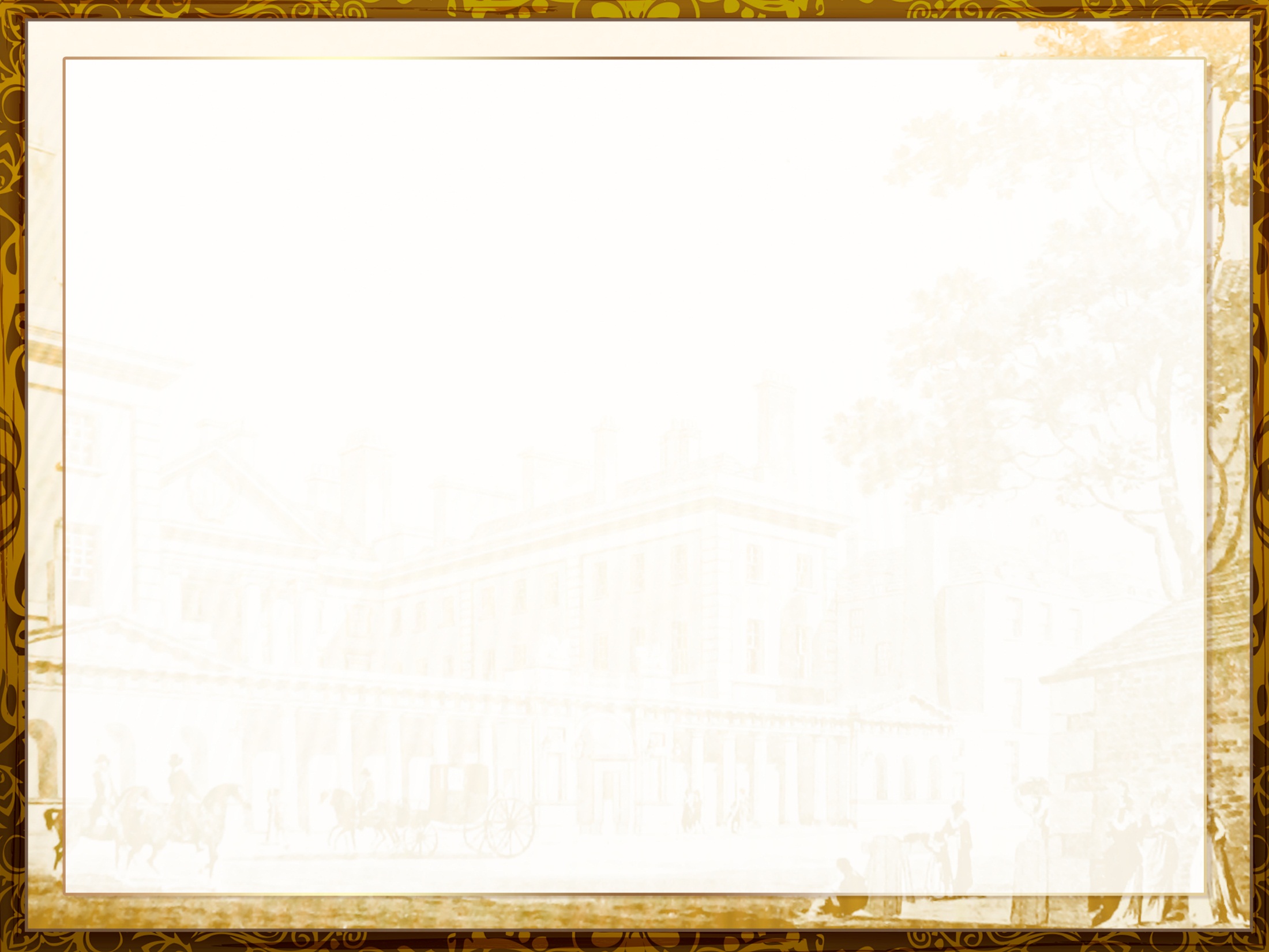 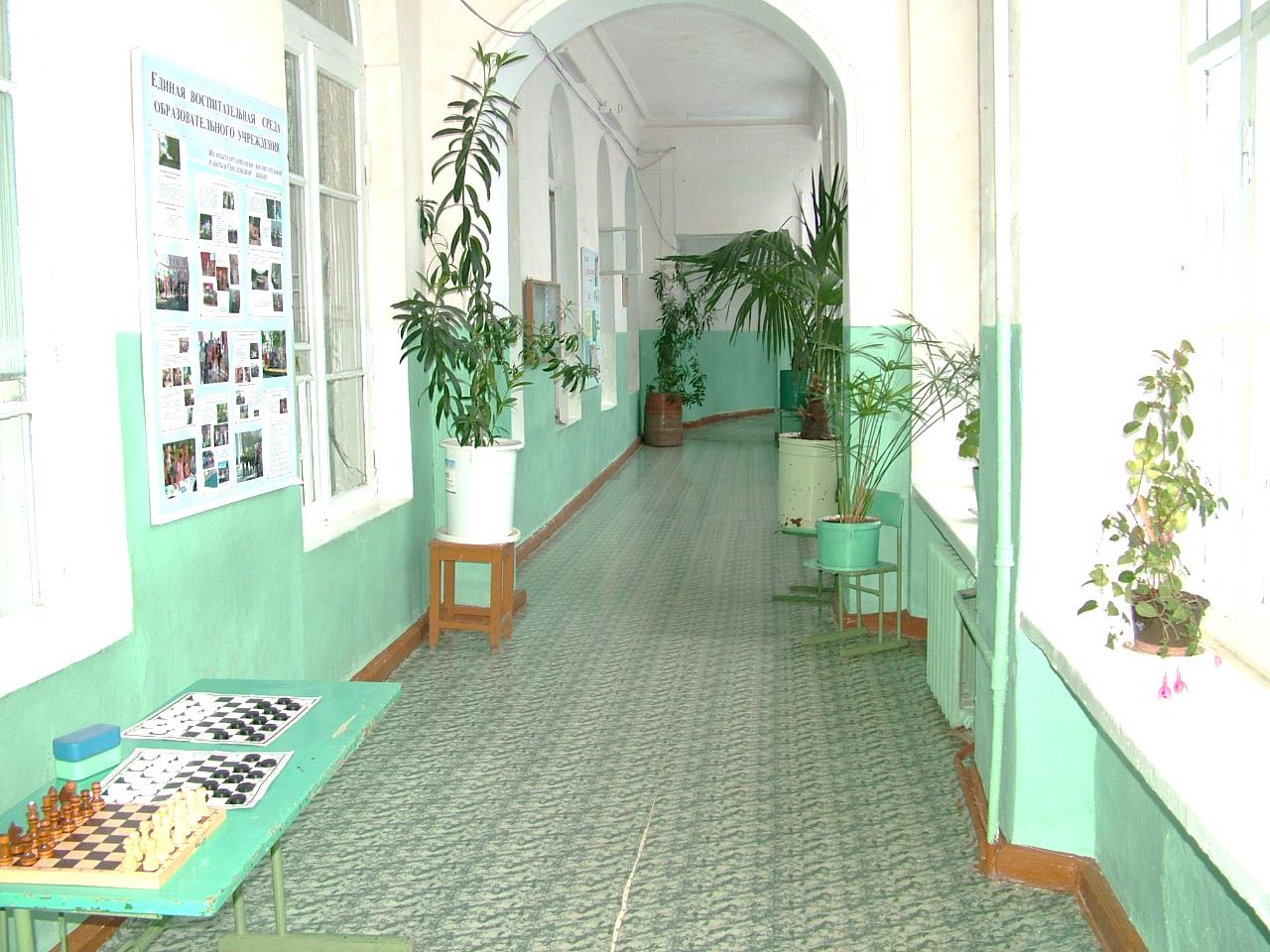 ДОБРО ПОЖАЛОВАТЬ В УСАДЬБУ!
152003, Ярославская обл.,
Переславский р-н., с. Смоленское,
ул. Парковая, д.1
e-mail: smolenskshkola@yandex.ru
8(48535)45139
Название презентации